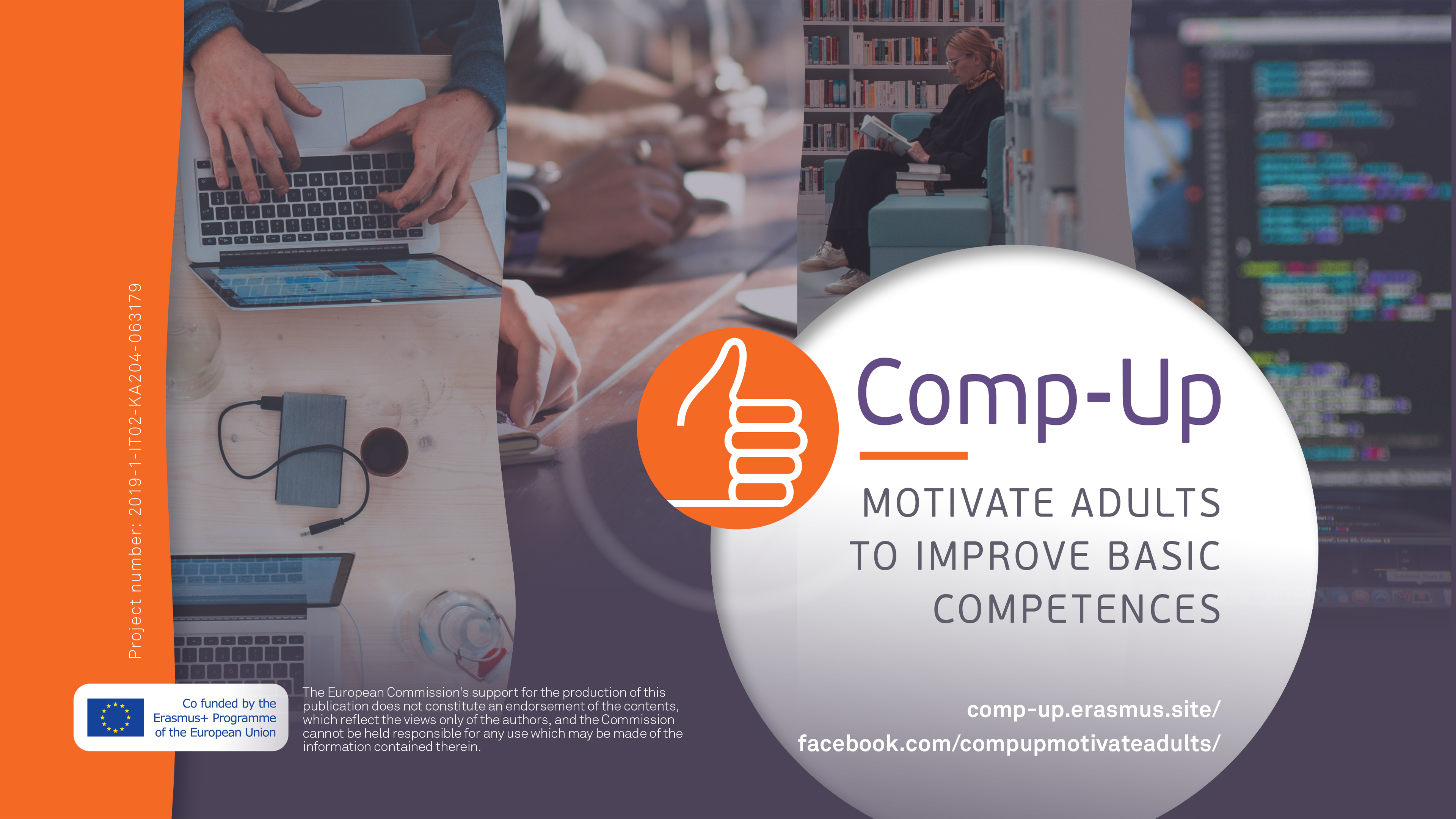 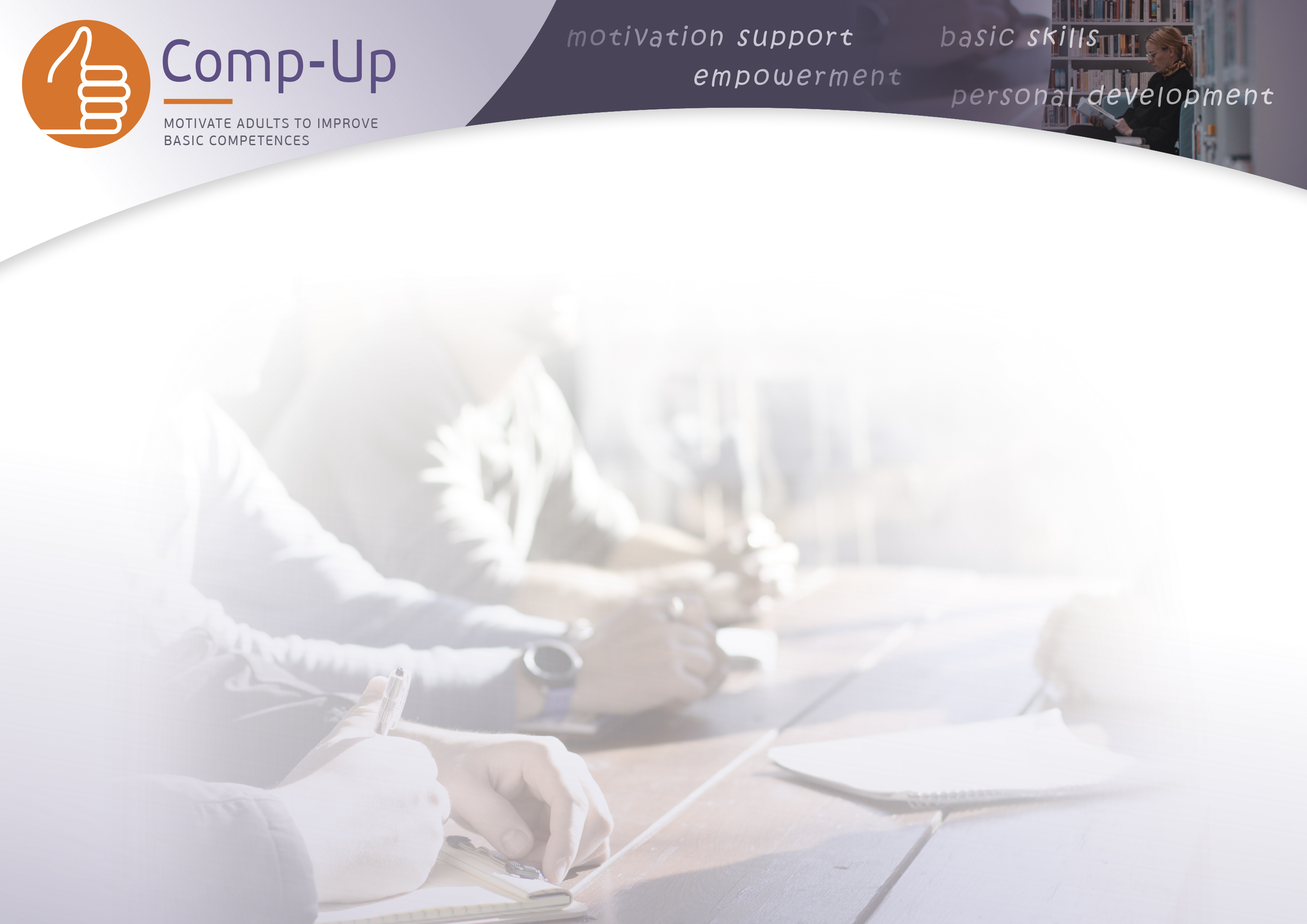 Varför?
[Speaker Notes: Idag ska vi ägna lite tid åt att tala om hur man övervinner hinder och problem. Hinder och problem är ofta svåra, irriterande och tröttande att övervinna. Uppgifter som är svåra, irriterande och tröttande är naturligtvis något vi tenderar att undvika, men ibland gör vi dem ändå, vilket är konstigt. Anledningen till att vi gör dem är att det finns ett "varför".]
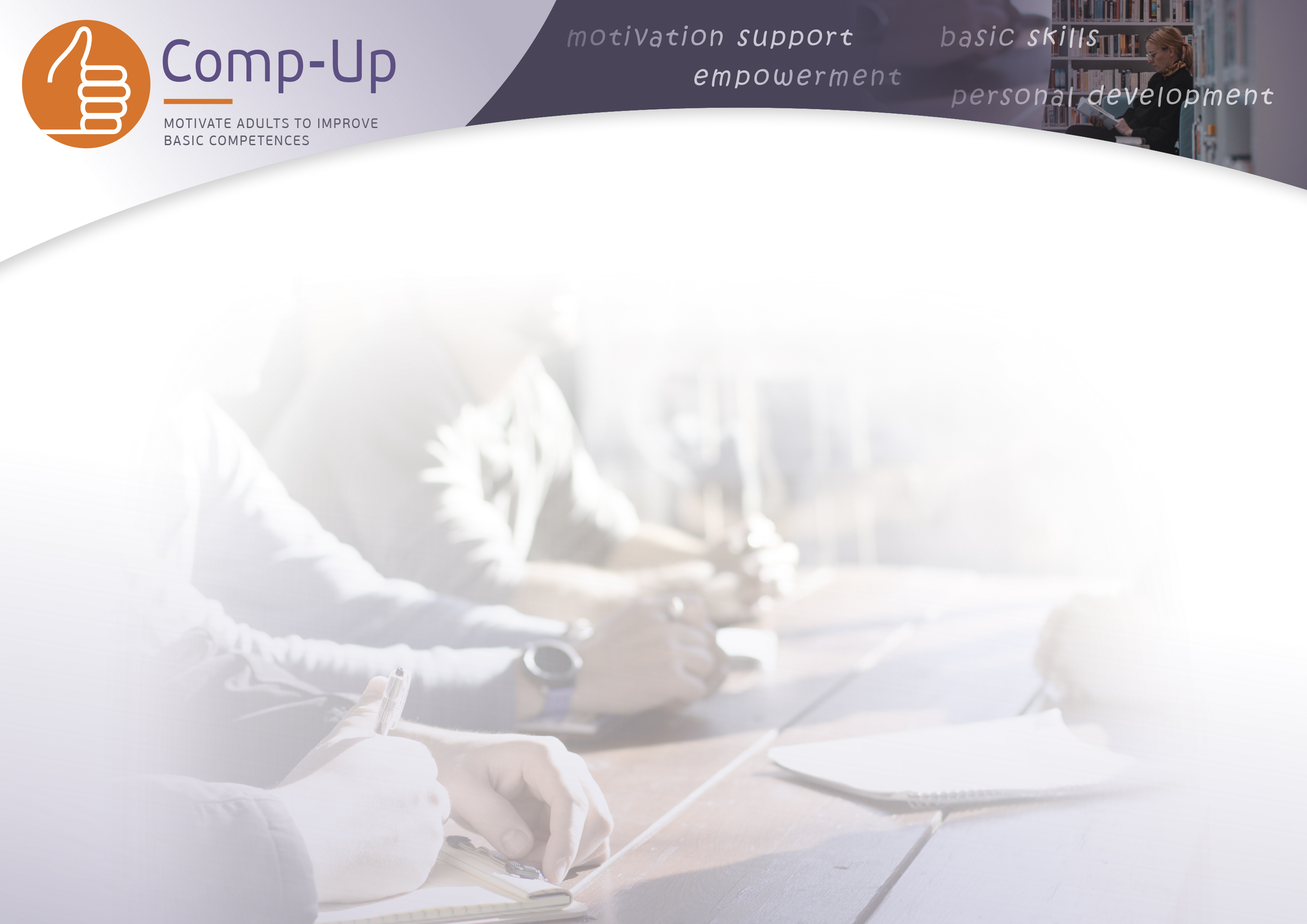 Varför lär sig Anna spanska?
Grammatiken är hemsk

Uttalet är hopplöst

Jag låter dum

Jag gör hemska misstag
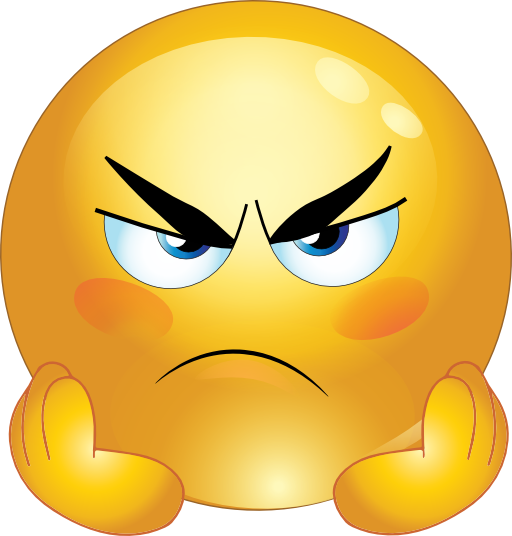 [Speaker Notes: Anna hatar grammatik, för henne är uttalet hopplöst och hon skäms när hon tänker på hur hennes spanska låter för andra. Hon kan avsluta kursen när som helst och är inte ekonomiskt beroende av den. Varför gör hon det, varför försöker hon lära sig spanska även om det är riktigt svårt för henne? (Fråga retoriskt). Det är uppenbarligen något som hon ser negativt på. Men det måste finnas någon anledning till att hon fortsätter... Ibland fastnar vi så mycket i negativt fokus att vi helt glömmer bort varför vi gör det från början. I dag ska vi fokusera på hur vi kan frigöra oss från den typen av situation, och vi börjar med exemplet Anna.]
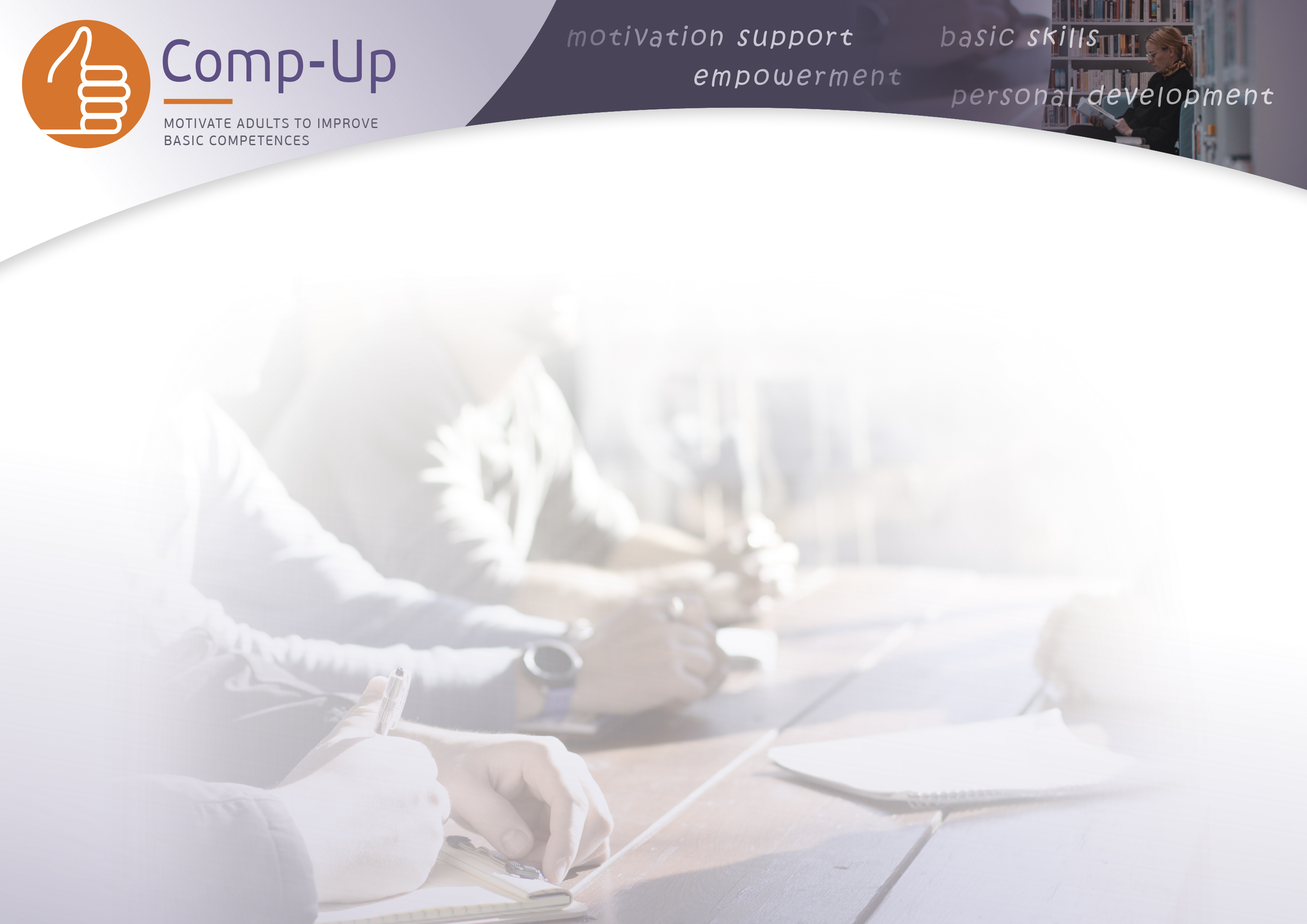 Varför lär jag mig spanska?
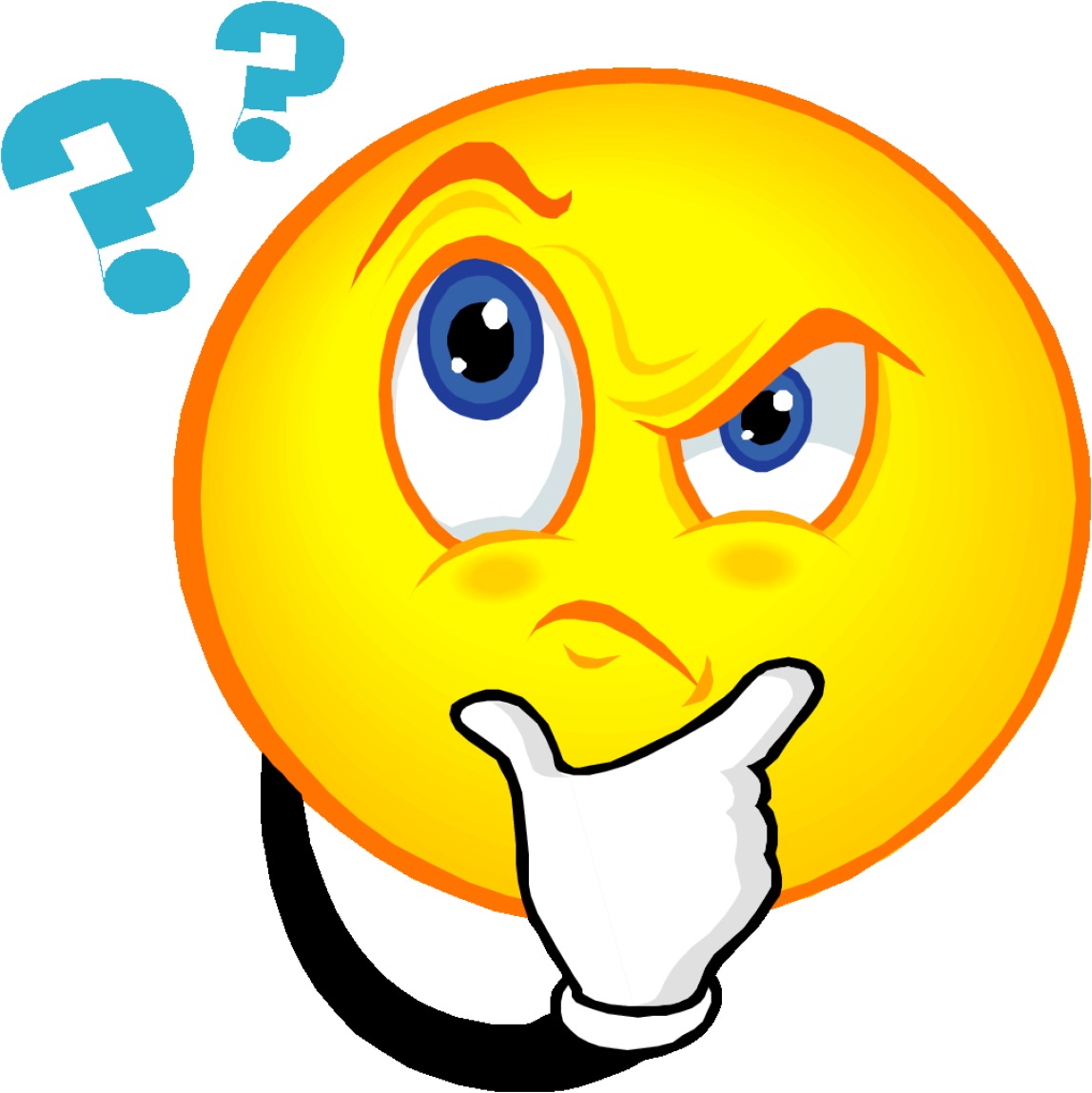 [Speaker Notes: Anna frågar sig själv: Varför gör jag det egentligen? *Fråga studenter: Varför tror ni att hon fortsätter att försöka lära sig spanska? Skriv ner svaren.]
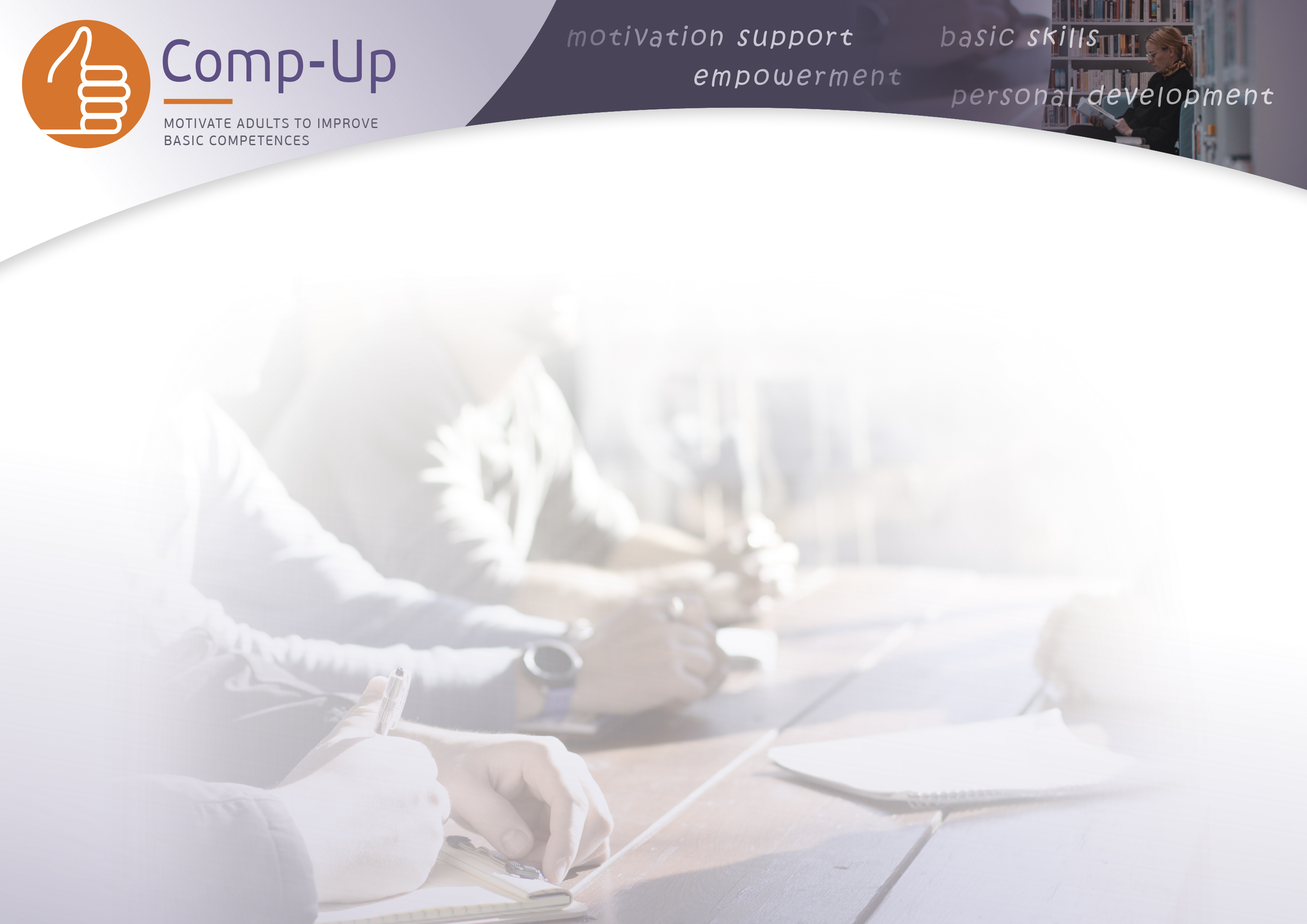 Jag vill känna att jag behärskar något svårt.

Jag vill kunna beställa spansk mat

Jag vill kunna arbeta i Spanien

Jag vill få spanska vänner

Jag vill inte vara en person som ger upp
Grammatiken är hemsk

Uttalet är hopplöst

Jag låter dum

Jag gör hemska misstag
Det är värt det!
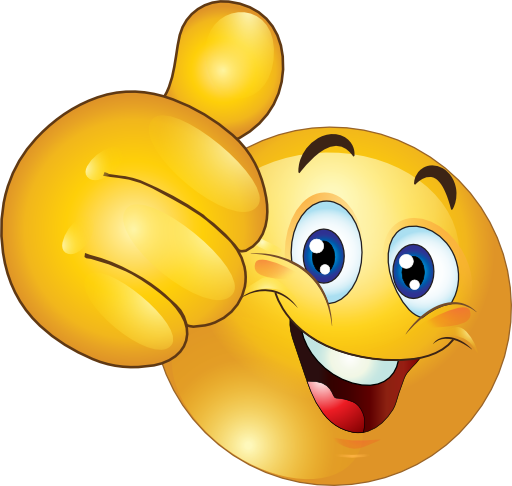 [Speaker Notes: Anna funderade en stund på varför hon ville lära sig spanska. Även om alla svårigheter kvarstod fann hon så många skäl att lära sig spanska att de övervägde de negativa. Även om det skulle vara väldigt svårt att lära sig spanska skulle det också vara väldigt positivt och viktigt för henne. *Låt fallet om Anna stanna kvar på tavlan!]
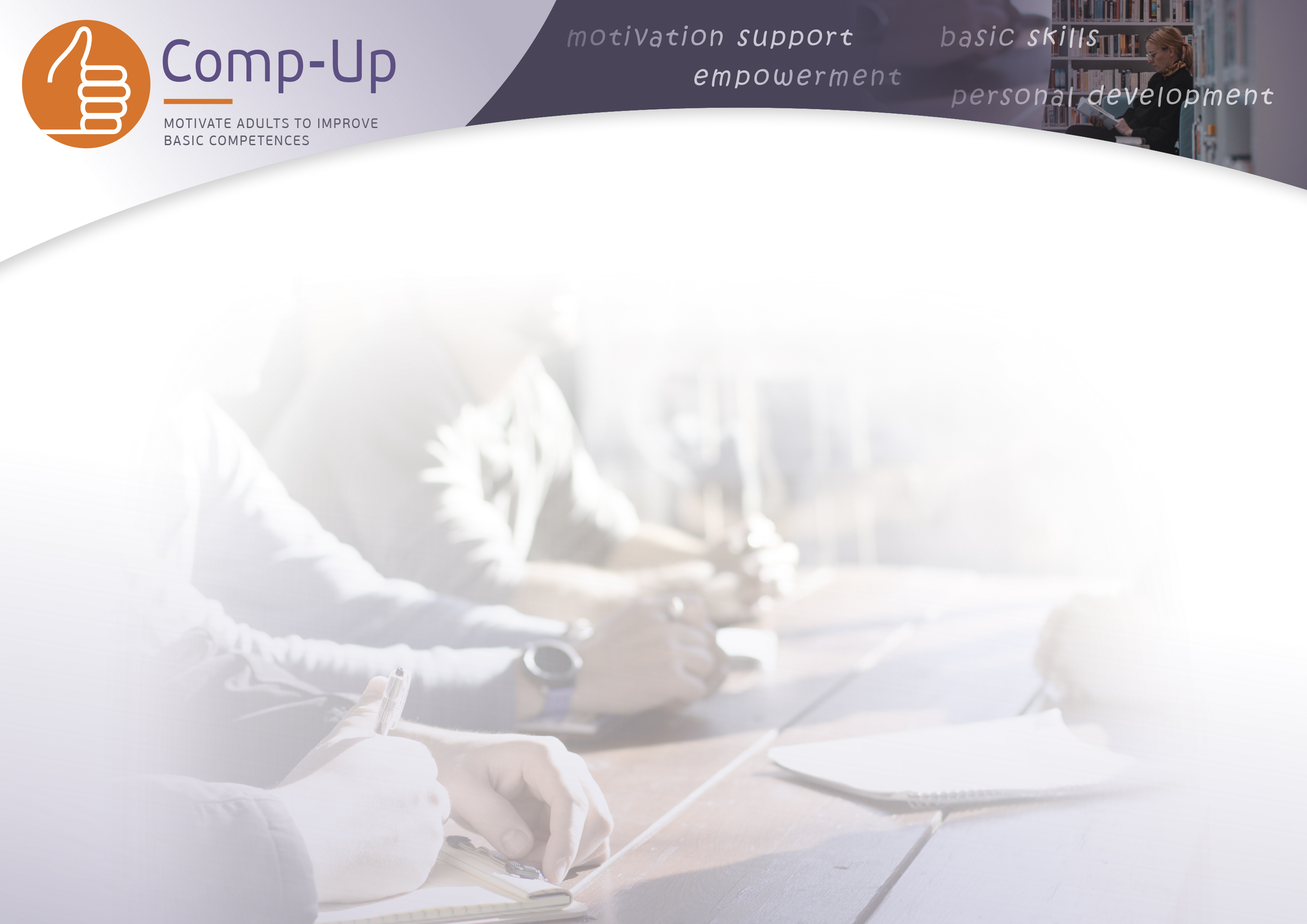 Varför försöker Luigi lära sig geometri??
Nackdelar: 
Mycket svårt, 
Tar mycket tid
Är förvirrande 
Det finns alltid nya problem.
Jag känner aldrig att jag aldrig är tillräckligt bra.
Fördelar: 
Vill bli snickare.
Ibland finns det fler nackdelar än fördelar, som i Luigis fall. Fördelarna är dock mycket viktiga, så även om det finns fler olägenheter och problem är fördelarna mycket viktigare.

*Låt Luigis för- och nackdelar stanna kvar på tavlan.
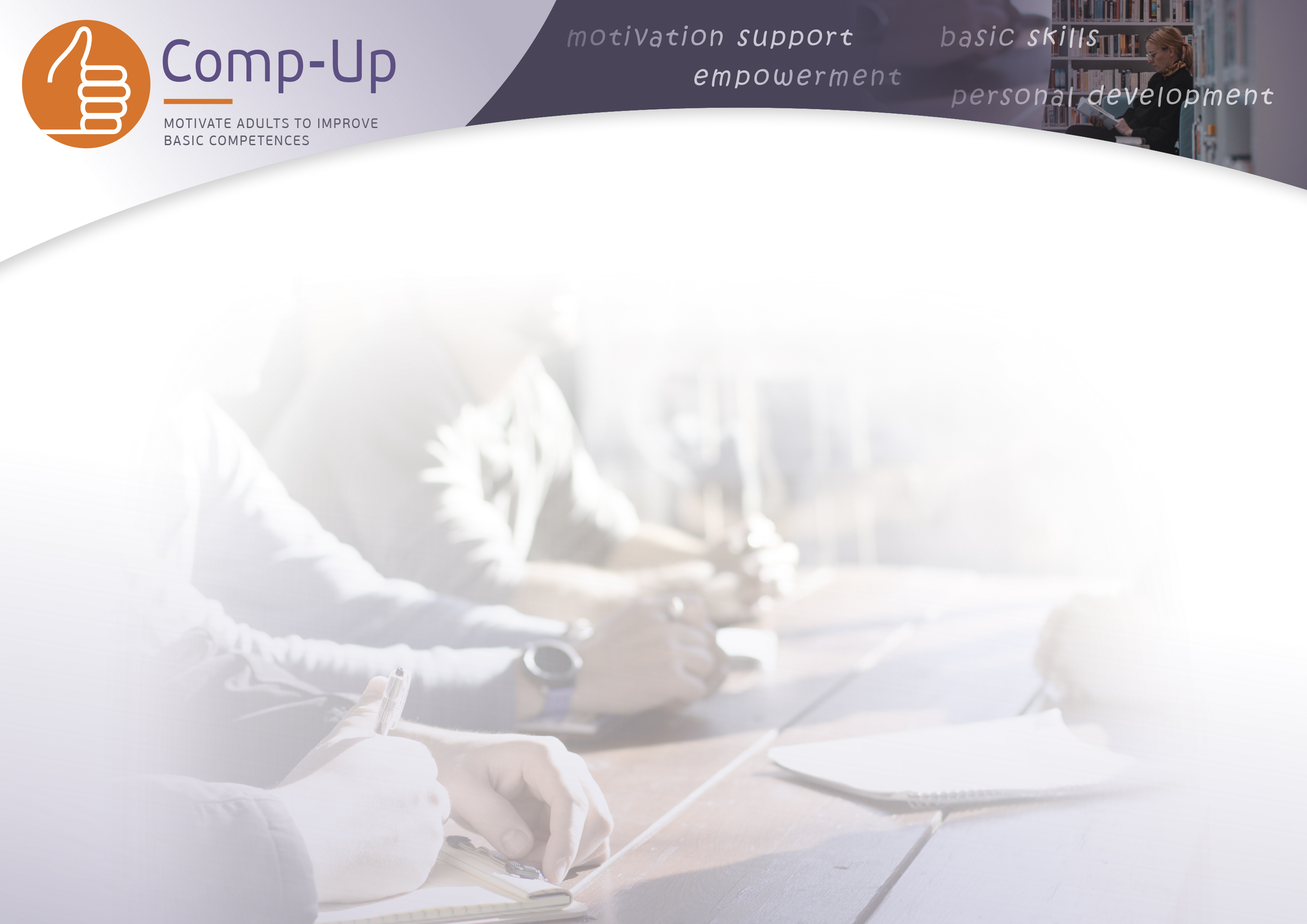 Hur är det för dig?
A) Kom på något svårt som du redan gör? Vad är negativt med det?

B) Hur kommer det sig att du gör det, även om det har många negativa sidor?
[Speaker Notes: Lärar exempel! Presentera något, helst motiverande, för eleverna som du gör eller har gjort i ditt liv, som i tidigare slides. Låt sedan eleverna göra samma sak och påminn dem om att vissa roliga aktiviteter som sport kan vara riktigt svåra men så roliga att vi glömmer de negativa aspekterna.
Lärar exempel, berätta för eleverna varför ni gör/gjorde något som var svårt, låt eleverna sedan tänka på det. Låt dem brainstorma om "fördelar" med att göra den aktivitet som de har svårt för, om en elev har svårigheter, föreslå skäl till varför de kanske gör det och se om de fattar.]
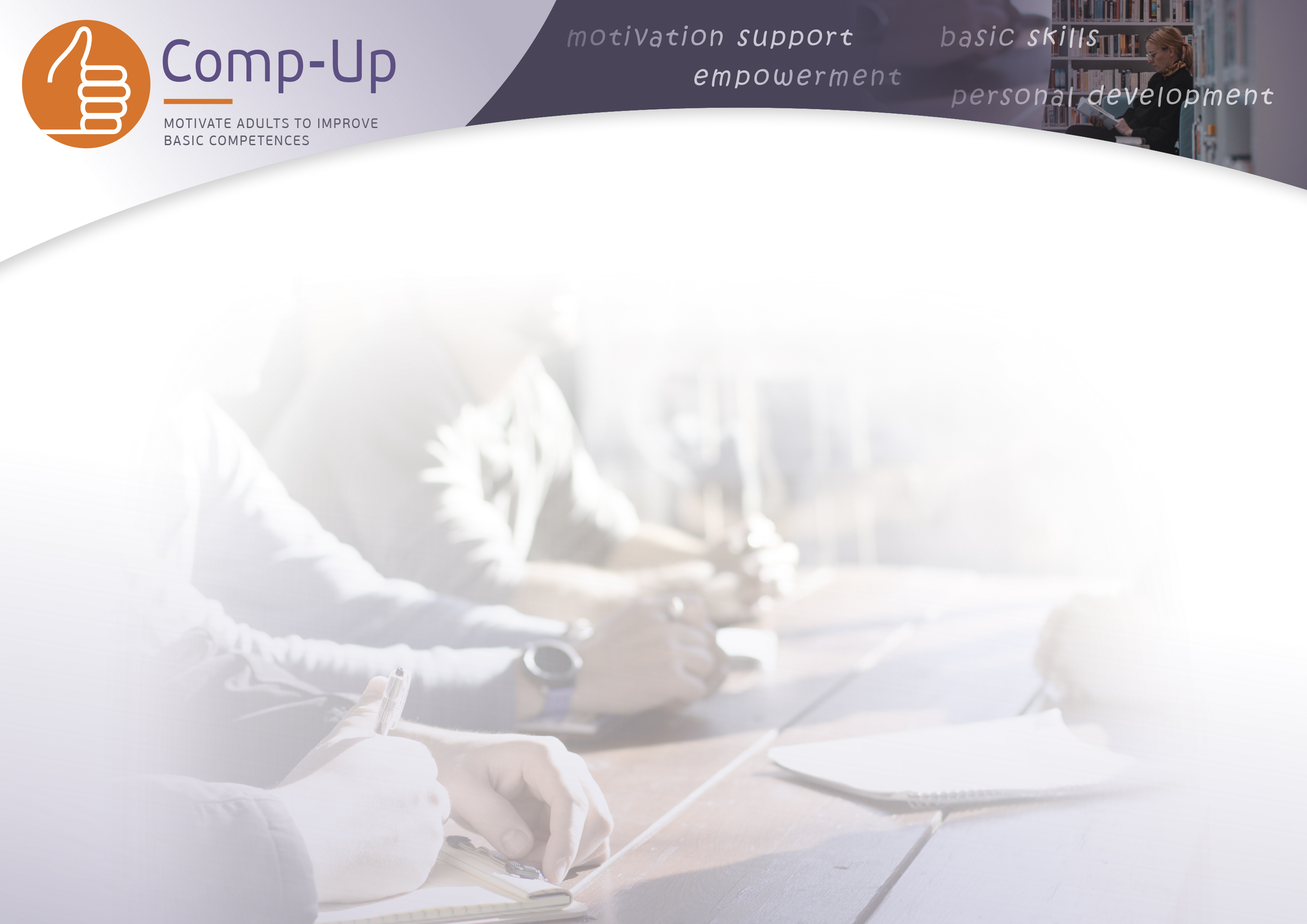 Nuvarande, nyligen inträffade eller möjliga hinder
Vi drunknar ofta i de negativa sidorna av saker och ting, och forskarna tror att det beror på att även små fel skulle kunna döda oss för länge sedan. Numera brukar dock de vardagliga hinder vi möter, som att Anna försöker prata om sin kommande semester på grammatiskt korrekt spanska, inte sluta med att vi blir uppätna av lejon. Ofta, särskilt när det gäller inlärning, glömmer vi bort de positiva sidorna till varför vi faktiskt gör de saker vi gör, som vem vi vill vara, vad vi vill veta, vad vi vill kunna göra osv. Den sista och viktigaste uppgiften i denna inledande övning är att tänka på ett problem eller hinder som du står inför, nyligen har stått inför eller kommer att stå inför, och att komma med skäl, ”fördelar", till varför du ska göra det. Tänk på exemplen Anna och Luigi om du behöver inspiration. 
*Brainstorma med eleverna och ge gemensamma exempel om de har problem.
*Föreslå en diskussion
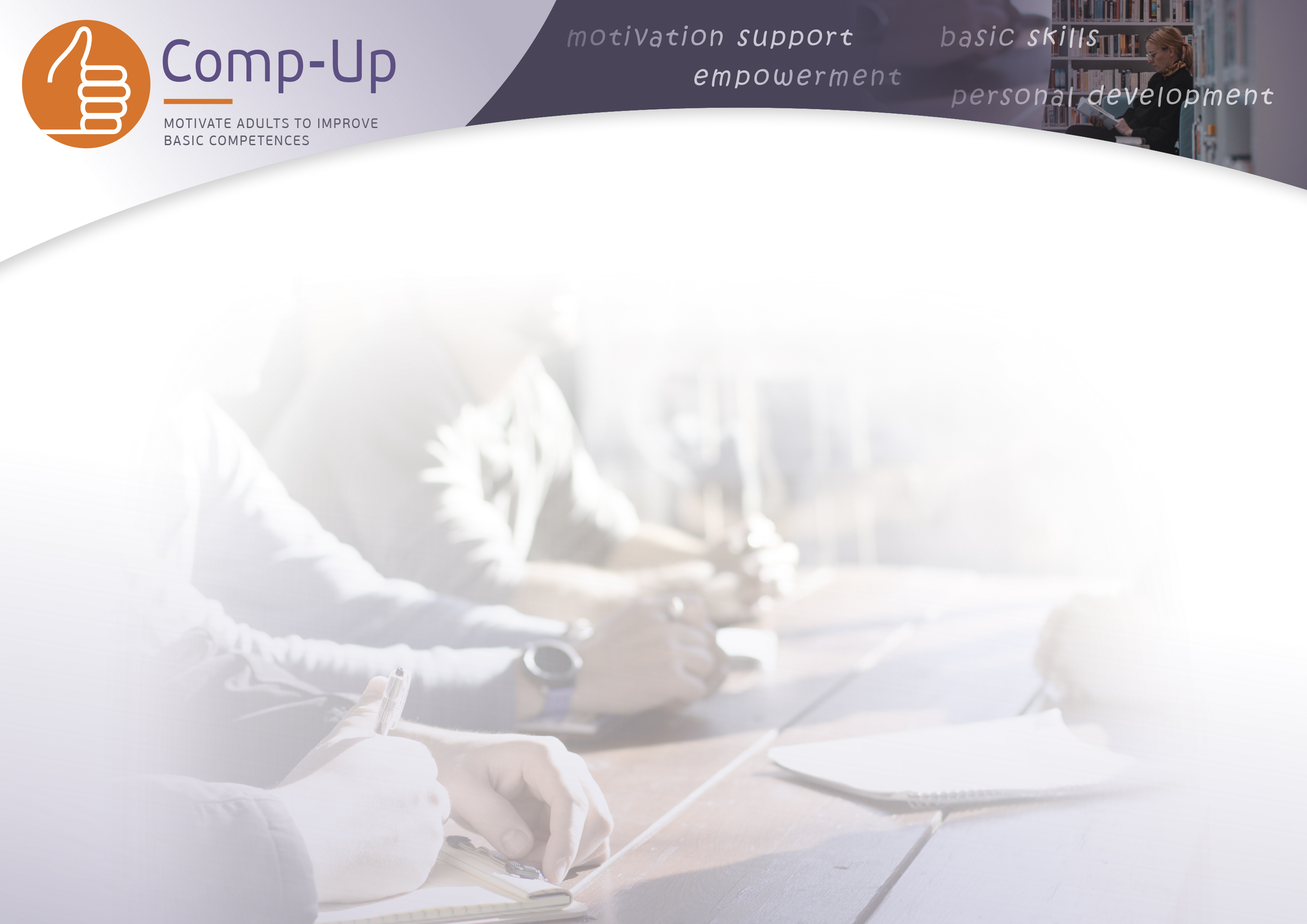 Del 2: Föreställ dig framgång
Motivation att ta sig an svåra eller skrämmande uppgifter i lärandet är inte lätt att bemästra eftersom vi ofta tänker på möjligheten att misslyckas. När vi fokuserar på det värsta tänkbara utfallet, problemen eller de negativa konsekvenserna glömmer vi ofta möjligheten till framgångar, vinster och positiva effekter. I den här uppgiften ska vi försöka föreställa oss positiva långsiktiga konsekvenser. Vi säger inte att du ska glömma de negativa aspekterna eller bekymren, utan snarare att du inte ska glömma de möjliga positiva resultaten medan du är upptagen av oro.
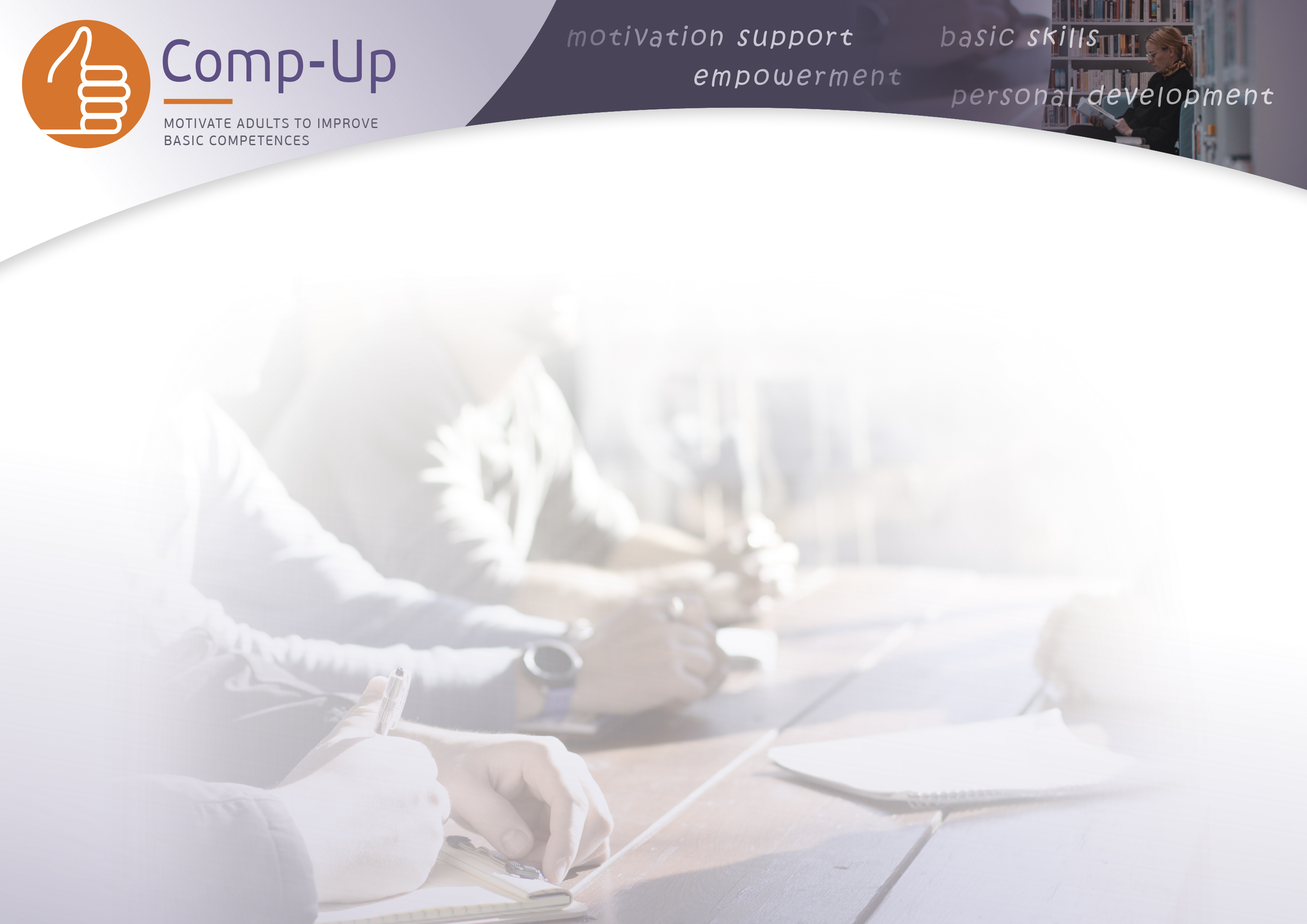 Anna och hennes spanska
Tillbaka till Annas fall, före spansklektionen, kommer hon att tänka på bilder av hur hon skäms hemskt mycket, som hon gjorde i gymnasiet när hon råkade säga att hon var en häst på spansklektionen och alla skrattade. 

FRÅGA eleverna: Om ni skulle gissa, hur många gånger tror ni att den bilden har passerat hennes huvud? ...Förmodligen otaliga. 
Fråga eleverna: Hur motiverad tror ni att hon kommer att vara på spansklektionen om det är allt hon tänker på? 

Vad Anna behöver göra är dock att motverka den bilden med bilder av vad hon vill uppnå, vad hon skulle vinna om hon behärskade spanskan. Om vi går tillbaka till hennes för- och nackdelar (skrivna på tavlan), som vi såg på sidan 4, hur skulle hon kunna föreställa sig sina positiva resultat, kanske genom att livligt föreställa sig själv hur hon avslappnat beställer Paella valenciana med lite Ribera del duero på någon slags Hacienda med sina spanska vänner.

FRÅGA eleverna: Hur kan Anna föreställa sig framgång utifrån sina"fördelar"? *Föreslå en diskussion*

Fråga eleverna: Hur är det med Luigi?
[Speaker Notes: Det allmänna målet är att få eleverna att positivt föreställa sig de önskade konsekvenserna av att övervinna ett hinder, vilket ökar deras motivation att göra det.]
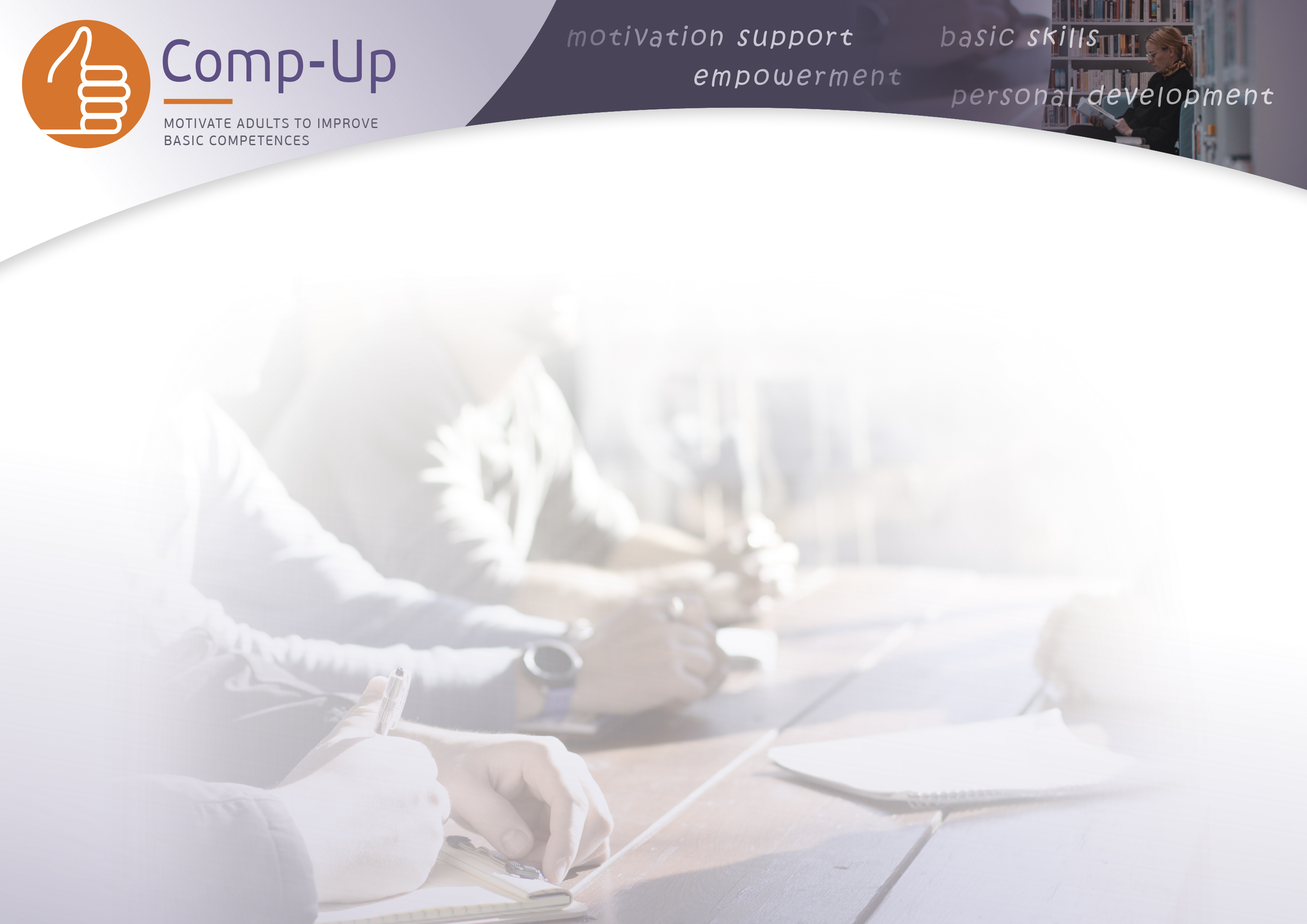 Nu kan du prova
Uppgift A: Föreställ dig hur saker och ting skulle vara om du behärskade något svårt som du försöker just nu, hur skulle saker och ting kunna förändras? Hur skulle det göra saker och ting bättre för dig? Om du har svårigheter, gå tillbaka till det du nämnde i förra uppgiften och föreställ dig hur det skulle vara om saker och ting blev som du ville.  *Pausa en minut, uppmuntra sedan till diskussion och fråga eleverna vad de tänkte på*.

Uppgift B: Hitta nu på en kort berättelse om hur du övervinner ett hinder, gör något svårt eller bara lyckas riktigt bra med något som du verkligen vill, och vad det leder till. Skriv ner den eller tänk igenom den i 3-4 minuter. *Vänta tills eleverna är klara. Fråga om någon är villig att dela med sig*.


Summera: Att tänka på de positiva aspekterna och möjligheterna med lärande är lätt att glömma när du står inför ett hinder, i framtiden kan du prova den här uppgiften och se om den får dig mer motiverad.
[Speaker Notes: Det allmänna målet är att skapa en motiverande bild av det önskade tillståndet och en berättande väg dit, vilket ger eleverna ett ideal att sträva mot och konsekvenser att komma ihåg när motivationen saknas. Avsluta uppgift A innan du presenterar uppgift B.]
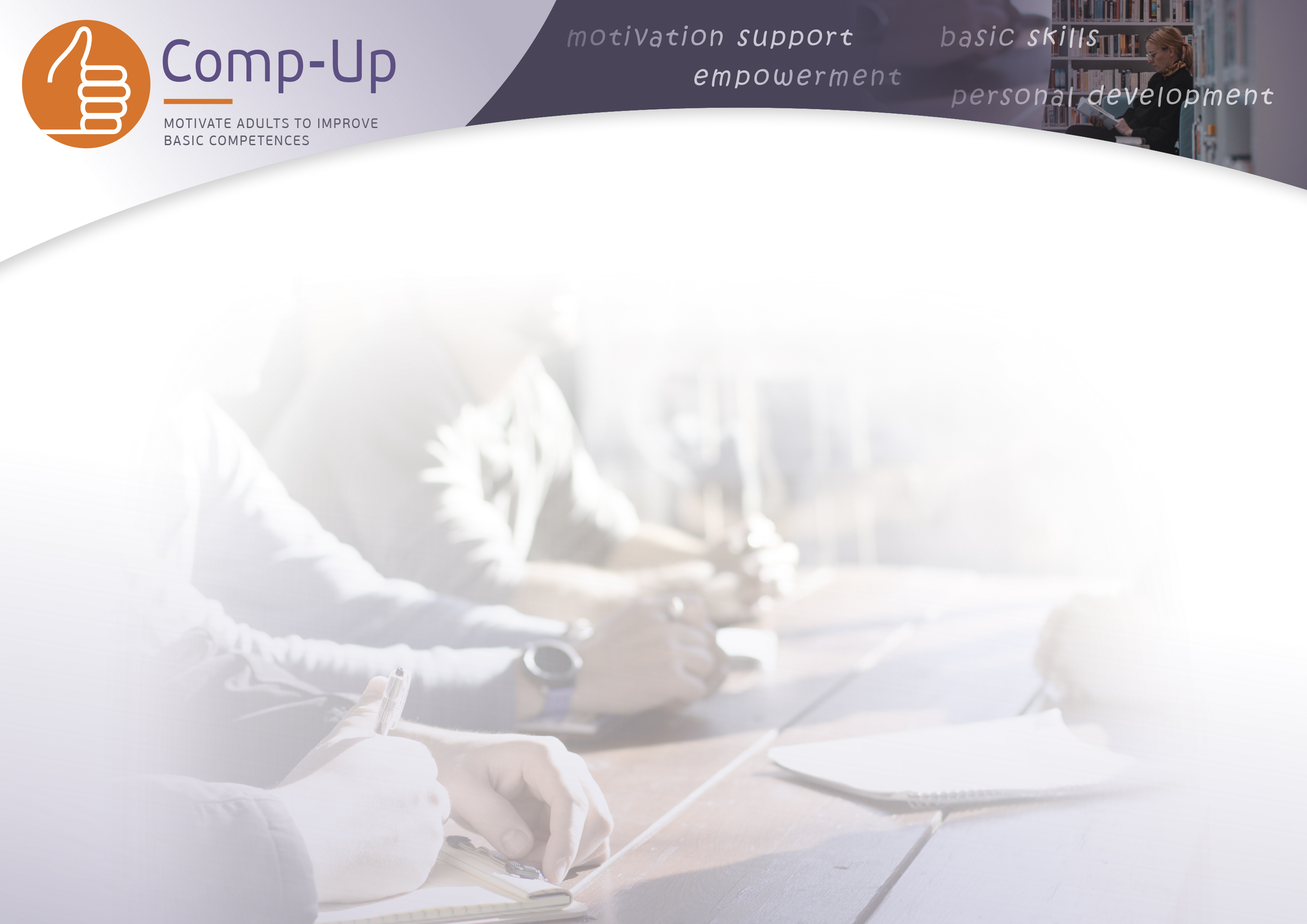 Del 3: Flippa rädslor
I den här övningen kommer vi att dyka ner i varför hinder orsakar ångest, rädsla, irritation och andra svåra känslor och hur man kan ta reda på vad som är viktigt genom de känslorna.
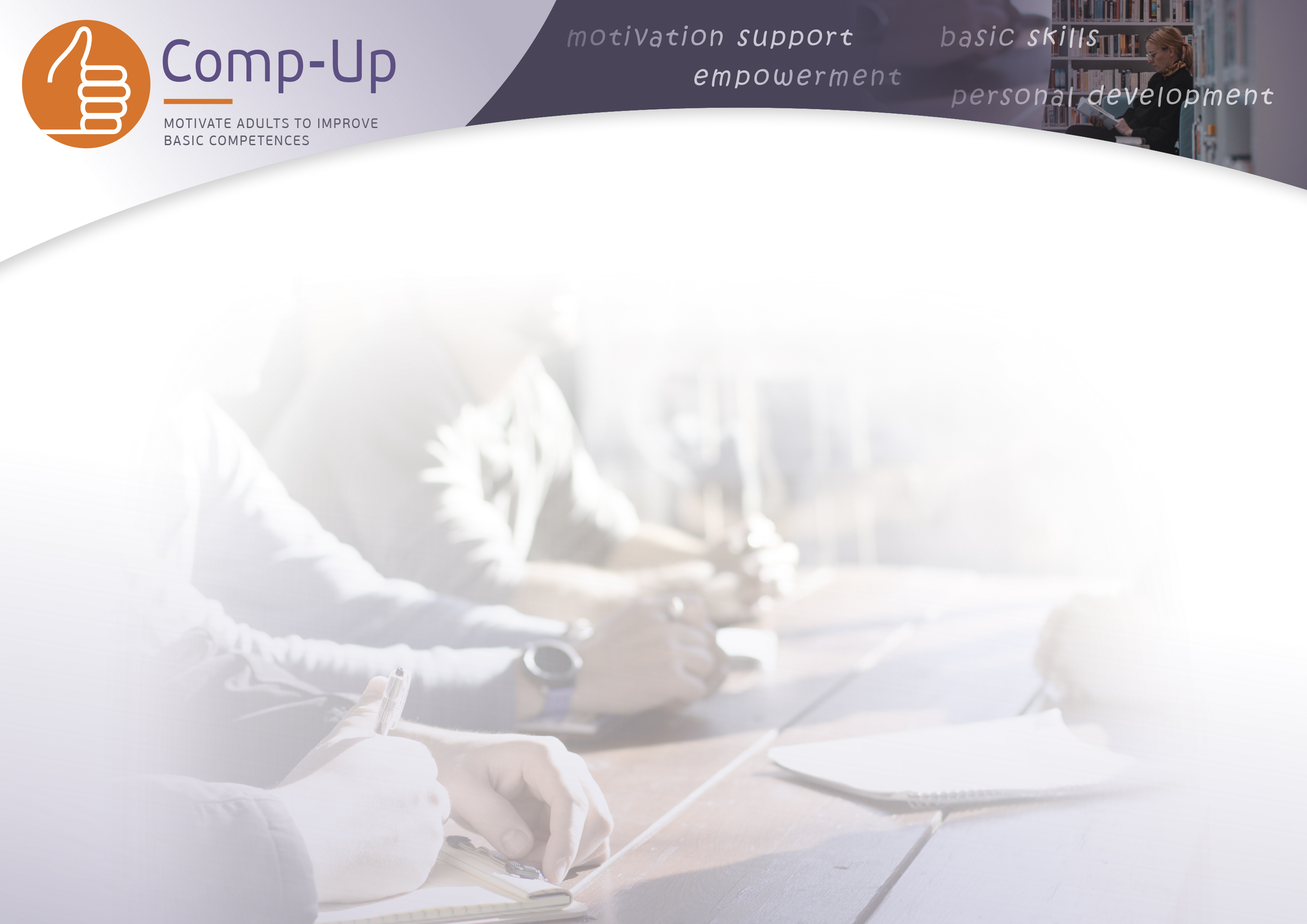 Anna
Om vi återgår till alla de negativa sidor som Anna såg med att lära sig spanska, finns det dolda skäl till varför de negativa sidorna är så negativa. Låt oss titta på varför.

Att låta dum är tydligen något som Anna verkligen inte vill, det är en stor "nackdel" för henne. När man lär sig nya språk är det oundvikligt att låta dum ibland. För Anna verkar det dock viktigt att inte göra det. Den knepiga frågan är vad som gör att Anna bryr sig så mycket om att inte låta dum, vad gör det så viktigt? Låt oss se om du kan komma på ett svar på följande fråga: 
Fråga eleverna: Vad bryr sig Anna om som gör att det är så hemskt att låta dumt? 
Fråga eleverna: Vad måste Anna INTE bry sig om för att det ska vara oviktigt att låta dumt?
Fråga eleverna: Om Anna inte brydde sig om att tala bra spanska, tror ni att hon skulle bry sig om att låta dum? 
Om Anna var okej med att andra skrattar åt henne, skulle hon då bry sig om hon gjorde fel ibland?

Bakom varje rädsla, irritation eller annan negativ känsla döljer sig något viktigt. I Annas fall var hon verkligen fokuserad på att INTE låta dum, INTE misslyckas med grammatiken, INTE uttala saker fel, och i processen glömde hon bort att det som verkligen betydde något var att lära sig spanska och kunna bo i Spanien. Saker och ting blev svåra eftersom hon brydde sig om dem, om hon inte brydde sig alls skulle det inte spela någon roll om hon gjorde fel, lät dum eller uttalade sig fel.
[Speaker Notes: Det övergripande målet är att få eleverna att inse att hinder och negativa känslor ofta uppstår för att de står i vägen för något viktigt. Att Anna störs av allt som nämns i bild 2 är betingat av att hon bryr sig om att lära sig spanska, låta smart/kapabel osv. Efter att ha insett detta kan fokus flyttas mer mot det som är viktigt, som att lära sig spanska, snarare än mot det som känns viktigt att inte göra. Anna kommer oundvikligen att lära sig bättre om hon fokuserar på det positiva målet att lära sig snarare än det negativa målet att inte göra fel.]
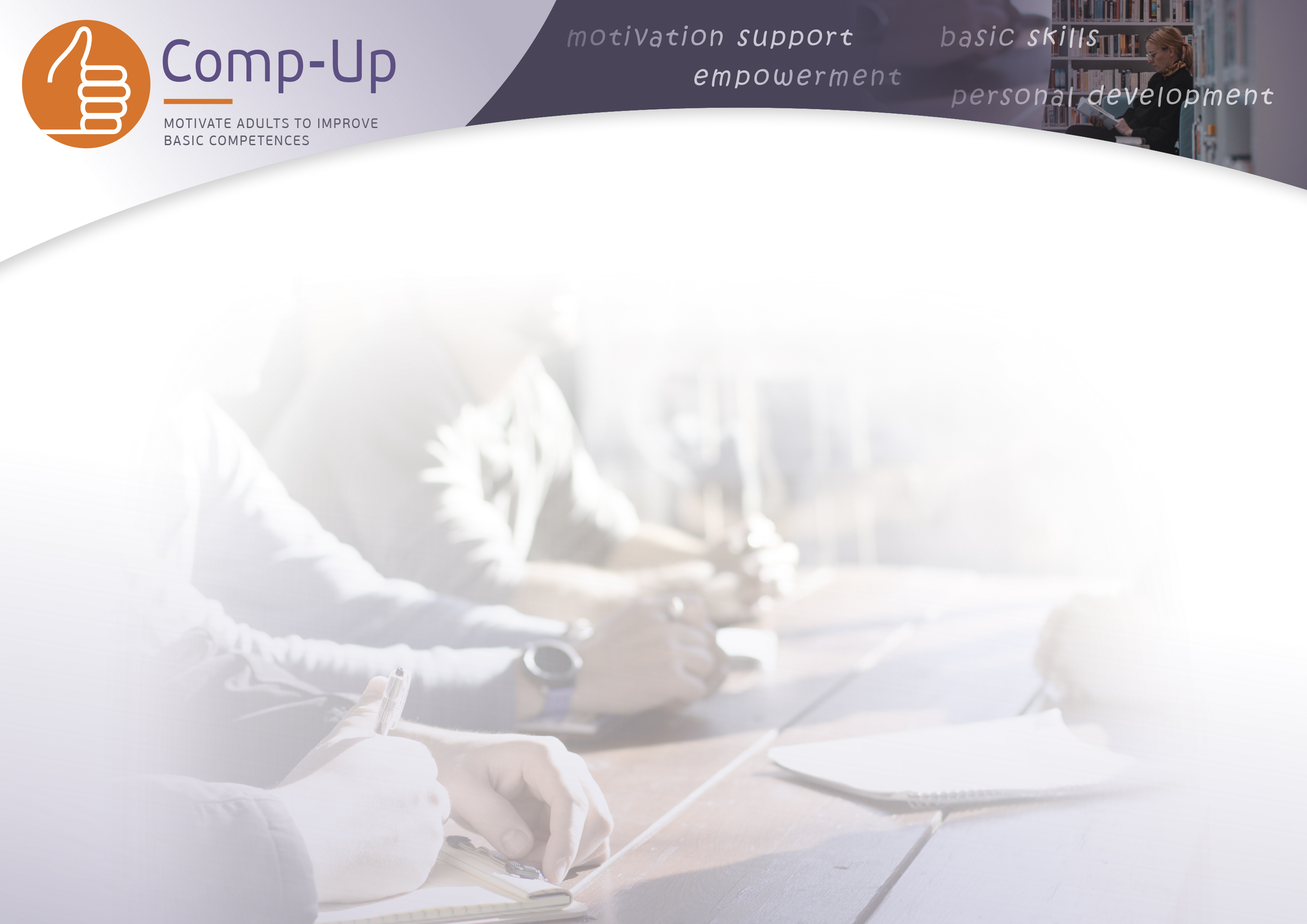 Luigi
Vi övar lite med Luigi. Han presenterar följande problem med geometri.
Det är mycket svårt, 
Det tar mycket tid
Det är förvirrande 
Det finns alltid nya problem.
Jag känner aldrig att jag är tillräckligt bra.


Skriv ner vad du tror att Luigi bryr sig om som gör det svårt för honom. Om eleverna har svårigheter kan du ge dem följande meningsstart:
"Att geometrin är förvirrande är ett problem för Luigi eftersom han bryr sig om XXX".
"Ständiga nya frågor i geometri är ett problem för Luigi eftersom han bryr sig om XXX".
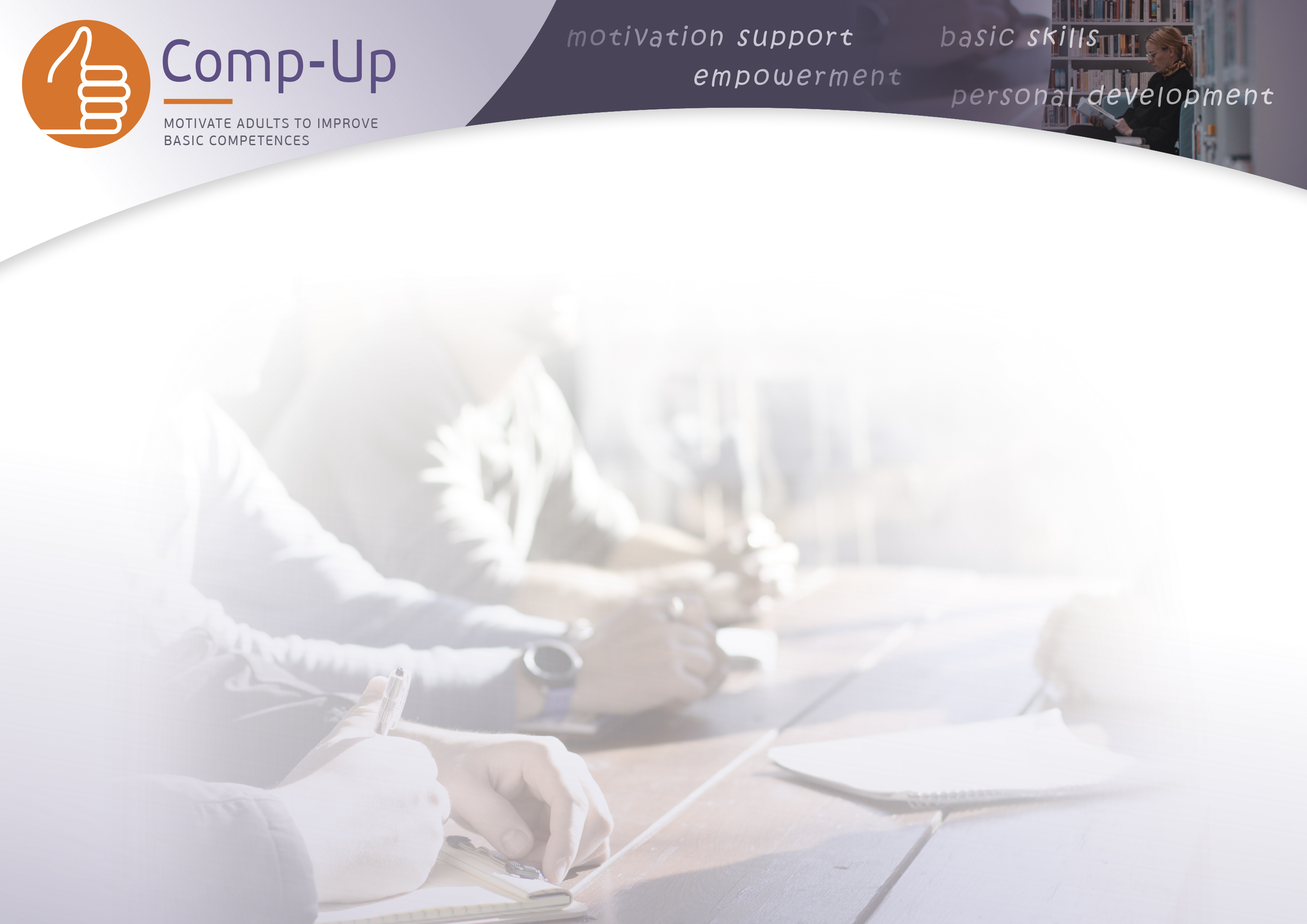 Nu kan du prova följande
I den första delen av den här kursen skrev du ner en massa negativa saker om något svårt som du gör eller har gjort. Vad var det du brydde dig om som gjorde att det negativa kom upp? Vad var viktigt med det?
Om de inte kommer med egna exempel kan du försöka få dem att minnas något svårt och viktigt.?
Att fokusera på att inte låta dum hjälper inte Anna att lära sig spanska, att inte låta dum var viktigt för henne eftersom hon ville lära sig spanska. Om Anna fokuserade mer på att lära sig spanska än på att inte låta dum skulle hon vara både gladare och bättre på spanska om ett år. Förhoppningsvis kan du ta med dig det här perspektivet när du möter hinder och svåra uppgifter.
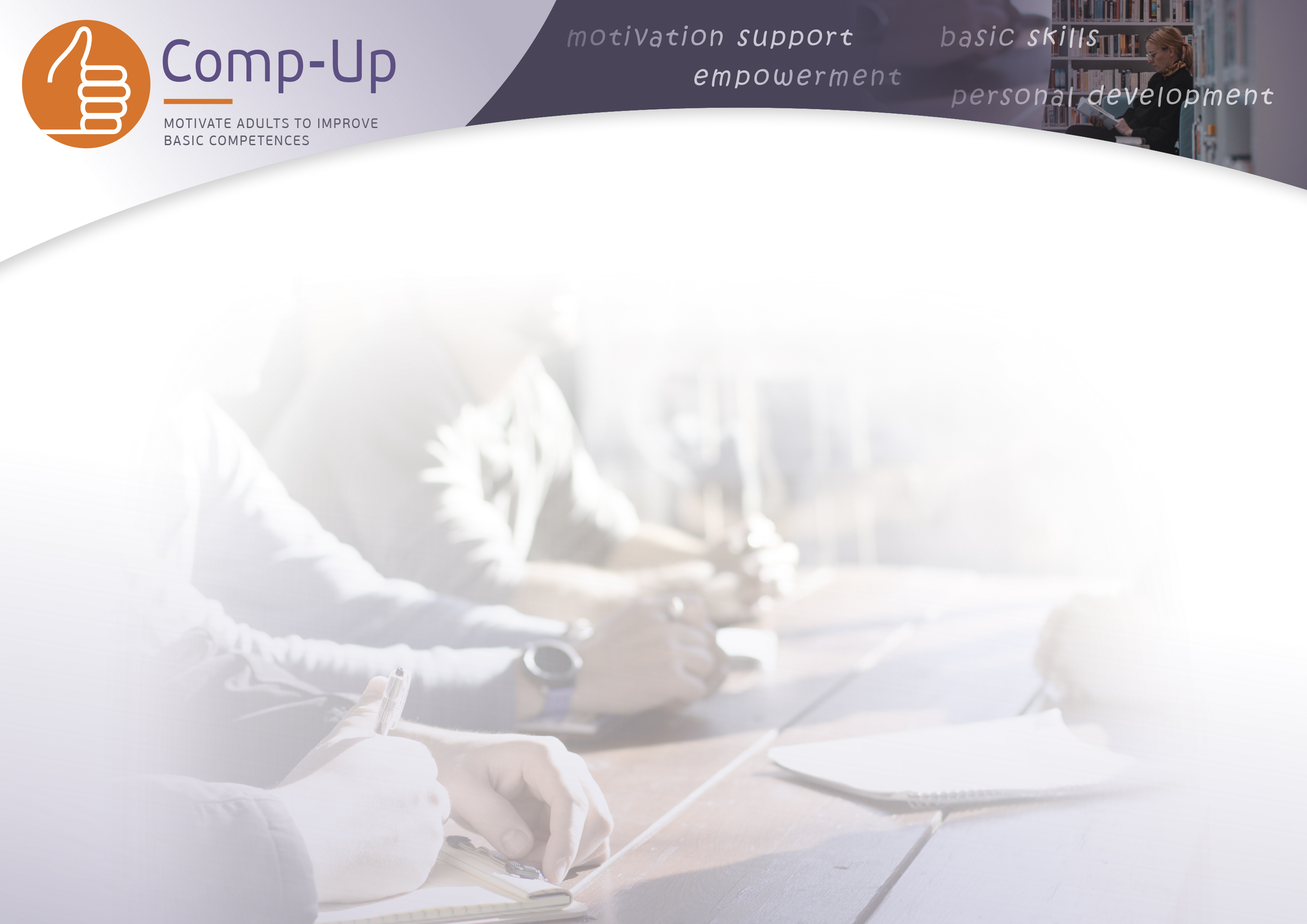 Att sätta ihop det hela
Nu har du tre sätt att hitta ett positivt och meningsfullt fokus när du tar dig an svåra uppgifter och möter hinder. För att avsluta den här delen ska vi försöka göra dem alla tillsammans i ett sista exempel.
Föreställ dig att du nästa termin börjar en kurs eller ett jobb som är perfekt för dig, men som är lite för svårt. Du får tre månader på dig att visa vad du går för, och om du klarar dig bra får du stanna kvar. Tänk först på vilken typ av jobb eller kurs det skulle kunna vara.

Den första veckan känner du rädsla, stress och vill verkligen inte göra bort dig. Varför fortsätter du ändå? Vilka är de positiva aspekterna?
Föreställ dig de positiva konsekvenserna av att lyckas och få stanna kvar efter de tre månaderna, föreställ dig hur det skulle kännas och vad det skulle förändra för dig-
Rädslan, stressen och önskan att inte göra bort sig, vad är det du bryr dig om/känns viktigt som gör att du känner så?
Förhoppningsvis kan dessa tre uppgifter hjälpa dig att fokusera mer på de positiva aspekterna och meningsfulla delarna av det du står inför, samtidigt som du förstår varför det också kan orsaka stress och negativa känslor.
Öppen fråga: Vad tar du med dig från den här övningen?
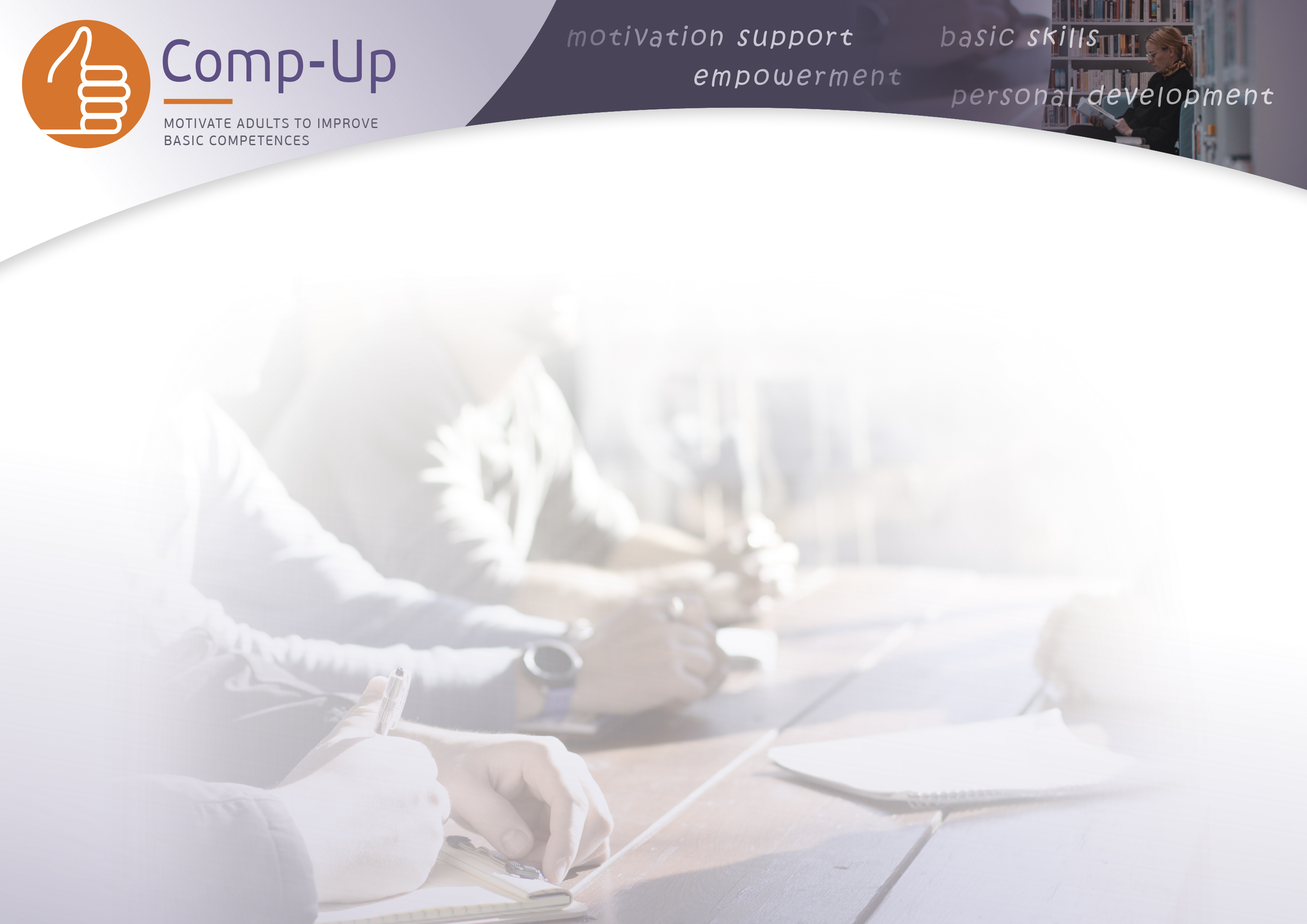 Del 2 - Att inte bli överväldigad och att lösa problem
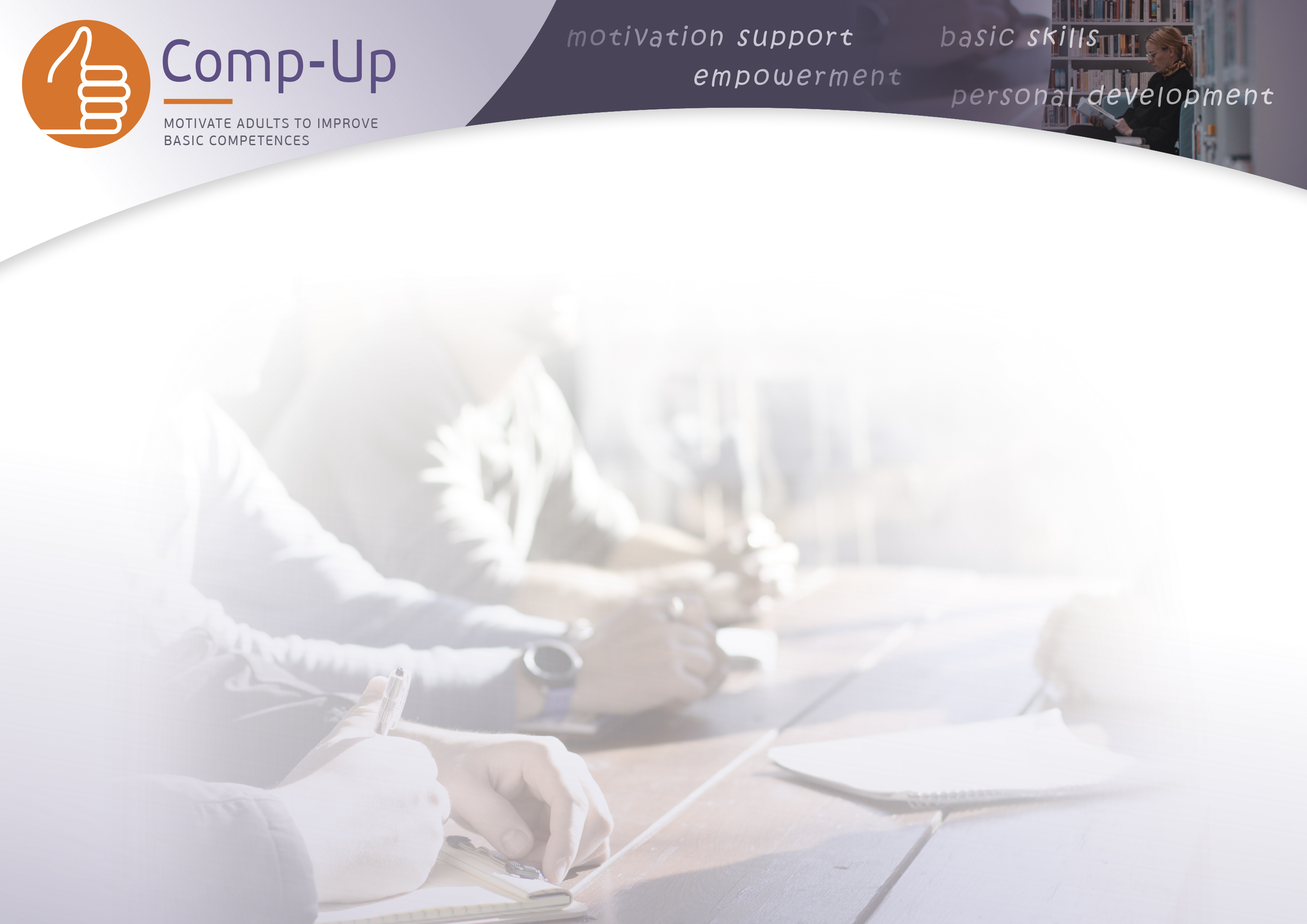 Problemlösning i fyra steg
Identifiera problemet.
Brainstorma så många lösningar som möjligt.
Utvärdera för- och nackdelar och välj sedan.
Gör det! Utvärdera sedan resultatet.
I den här modulen ska vi lära oss den fyrstegsmodell för problemlösning som består av de fyra stegen ovan. Den här problemlösningsmodellen är den mest utforskade som finns. Den har använts av massor av människor för att lösa många olika typer av problem. Vi kommer att ägna mycket tid åt den här modellen för att se till att du förstår den korrekt.
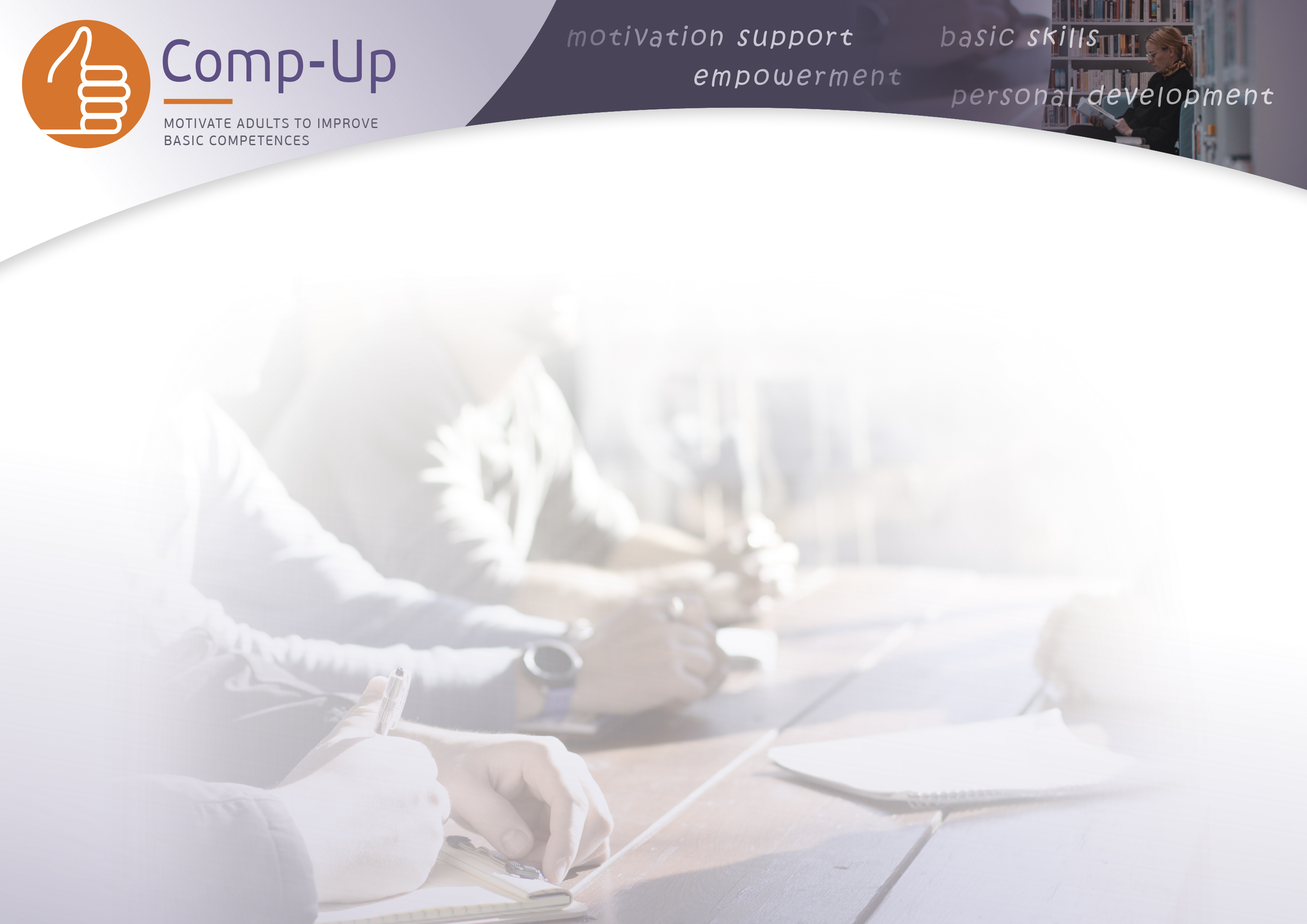 A) Identifiera problemet
När du har problem med något är det viktigt att du vet exakt vad problemet är. Annars kan du lätt hamna i en situation där du känner dig överväldigad, tror att du inte vet något alls eller är ineffektiv. Ganska ofta är problemet mer specifikt än vad vi först trodde. Att identifiera problemet innebär att man tittar närmare på det område där man har svårigheter och försöker hitta var problemet ligger.

Om vi återgår till Anna (s2) har hon ständiga problem med grammatik. Grammatik är ett stort ämne, så vi vill identifiera exakt vad problemet/problemen är för att börja lösa problemet. När Anna tittar på sina hemuppgifter i spanska som hennes lärare har korrigerat ser hon att hon ofta misslyckas med att hitta rätt form på verb. Så hennes problem är faktiskt inte all grammatik, det är verben.

Luigi har problem med geometri. När han läser sin kursbok och provar övningarna inser han att det är svårt för honom att gå från två till tre dimensioner. Han märker när han tittar på gamla läxor att han gör små fel i övningar som han faktiskt förstår, vilket sänker hans poäng.

Anna sa att hon hade problem med grammatik men lyckades identifiera problemet som enbart verb. Luigi trodde att han hade problem med geometri, men när han tittade närmare insåg han att 3D-objekt och små fel på grund av slarv var hans problem. När man har problem eller hinder i inlärningen är det mycket viktigt att identifiera exakt vad som är problemet, be lärarna om feedback eller titta på gamla prov kan göra det tydligare.
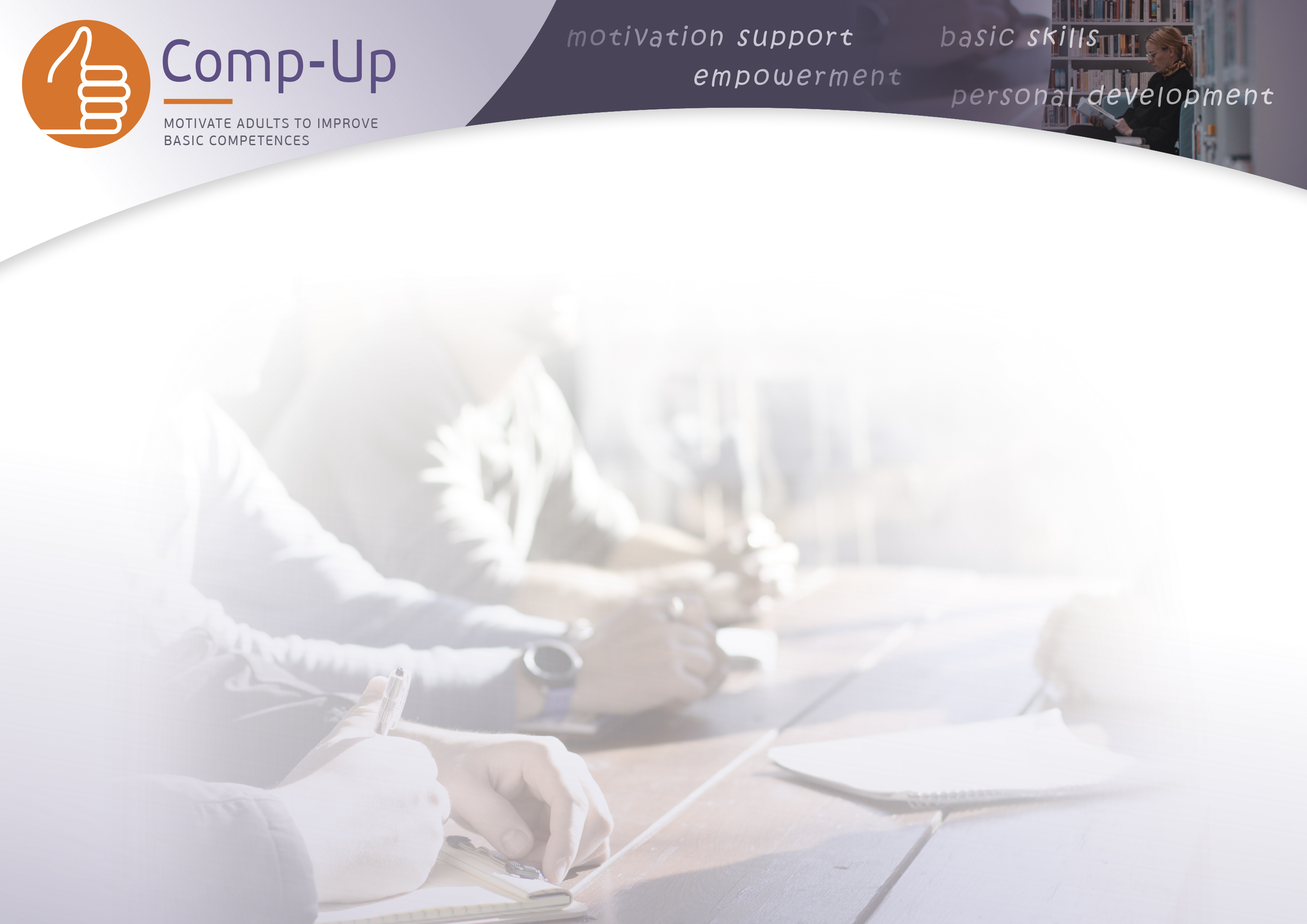 B) Brainstorma möjliga lösningar!
I det här steget ska du komma på så många lösningar som möjligt UTAN att döma dem. Ingen bedömning av bra/dåligt här! Bara brainstorming. Låt oss börja med Anna. Hon tycker att det är jättesvårt att få rätt form på verb i spanska, Fråga eleverna: Vad skulle hon kunna göra åt det? Skriv ner deras förslag och påminn dem om att de inte ska döma dem än, be dem att vara exakta.

Nu till Luigi, första problem: Att gå från två till tre dimensioner. 
Fråga eleverna: Vad skulle kunna vara en möjlig lösning på hans svårigheter där? Skriv ner deras förslag och påminn dem om att de inte ska döma dem än, be dem vara exakta.

Det andra problemet är att han ibland gör små fel i uppgifter som han faktiskt förstår. Fråga eleverna: Vad kan han göra för att komma till rätta med detta? Skriv ner deras förslag och påminn dem om att de inte ska döma dem ännu, be dem att vara exakta.

Ju fler olika möjligheter du hittar, desto större är sannolikheten att du hittar en riktigt bra lösning. Om du dömer lösningarna i det här steget kommer det att hindra dig från att komma på nya lösningar.
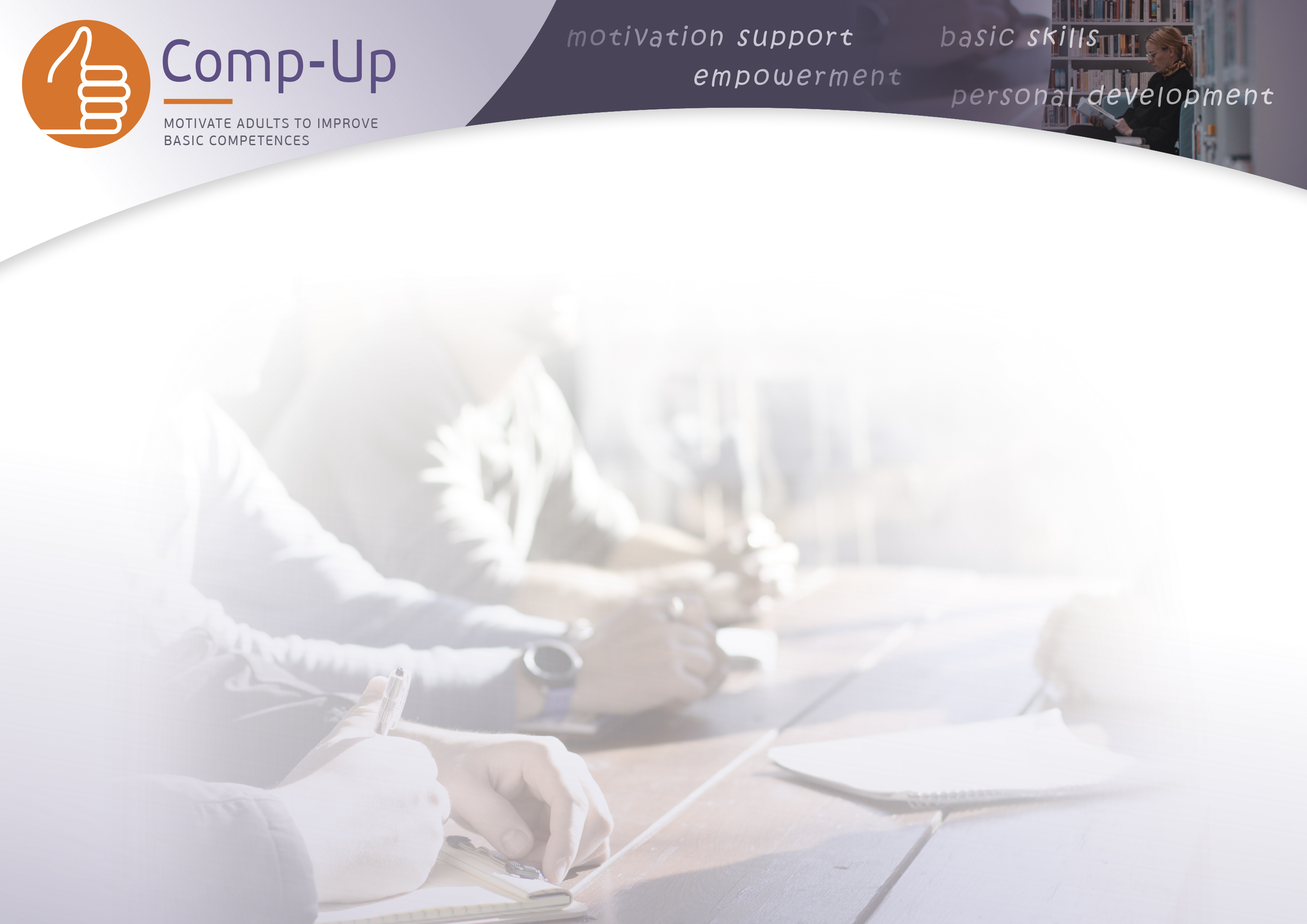 C) Utvärdera för- och nackdelar
Detta är det mest omfattande steget och kan ta en del tid. Berätta för eleverna: Ni ska till att börja med på egen hand skriva ner alla för- och nackdelar som ni kan komma på med minst fem av de lösningar som nämns för Annas problem, som tillexempel +snabbt, - kräver lärare osv. Ni får 7 minuter till denna uppgift. 

*När eleverna är klara diskuterar ni vilka för- och nackdelar de har kommit fram till för lösningarna. Försök sedan att utvärdera vilken lösning som hade flest fördelar i förhållande till nackdelar och se om eleverna håller med.* 

Nästa steg är att utvärdera för- och nackdelar med tre lösningar för var och en av Luigis två problem. Sju minuter igen.

*När eleverna är klara diskuterar ni vilka för- och nackdelar de har kommit fram till för lösningarna. Försök sedan att utvärdera vilken lösning som hade flest fördelar i förhållande till nackdelar och se om eleverna håller med.*
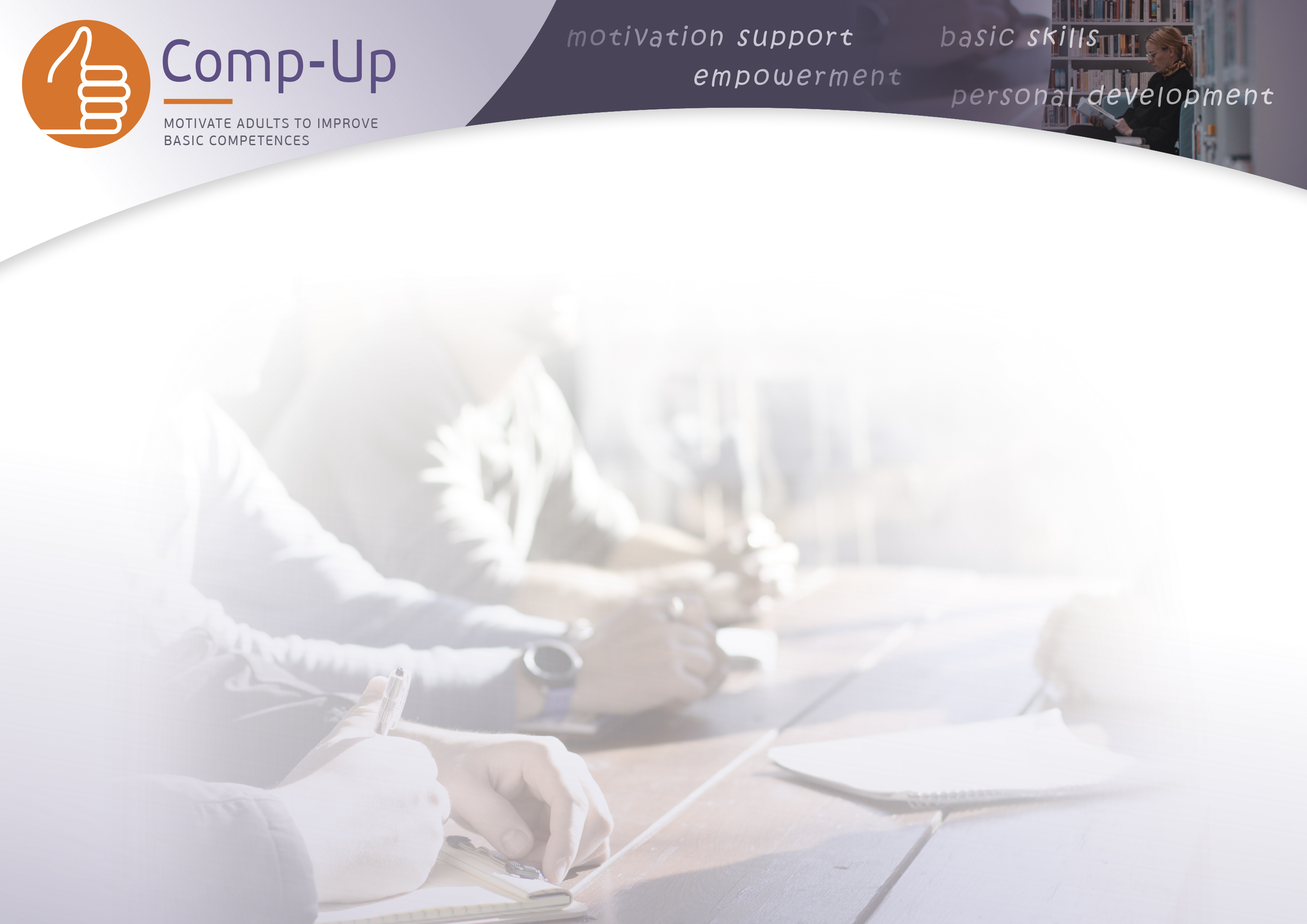 D) Gör det! + utvärdera
Det sista steget är att bara göra det du valt som den bästa lösningen. Övningen här är att skriva ner en plan för Anna och Luigi om hur de i detalj ska gå tillväga för att genomföra de lösningar som valts som de bästa. Skriv ner en snabb plan för var och en av dem. Ge eleverna 5 minuter och diskutera sedan deras planer.

Om allt går som planerat är problemet borta eller betydligt mindre i detta skede, men om det kvarstår går du helt enkelt tillbaka till det första skedet och försöker igen. Om allt går bra, ta dig tid att tänka på varför det är så, kanske har du lärt dig något om hur man hanterar svåra situationer i allmänhet.
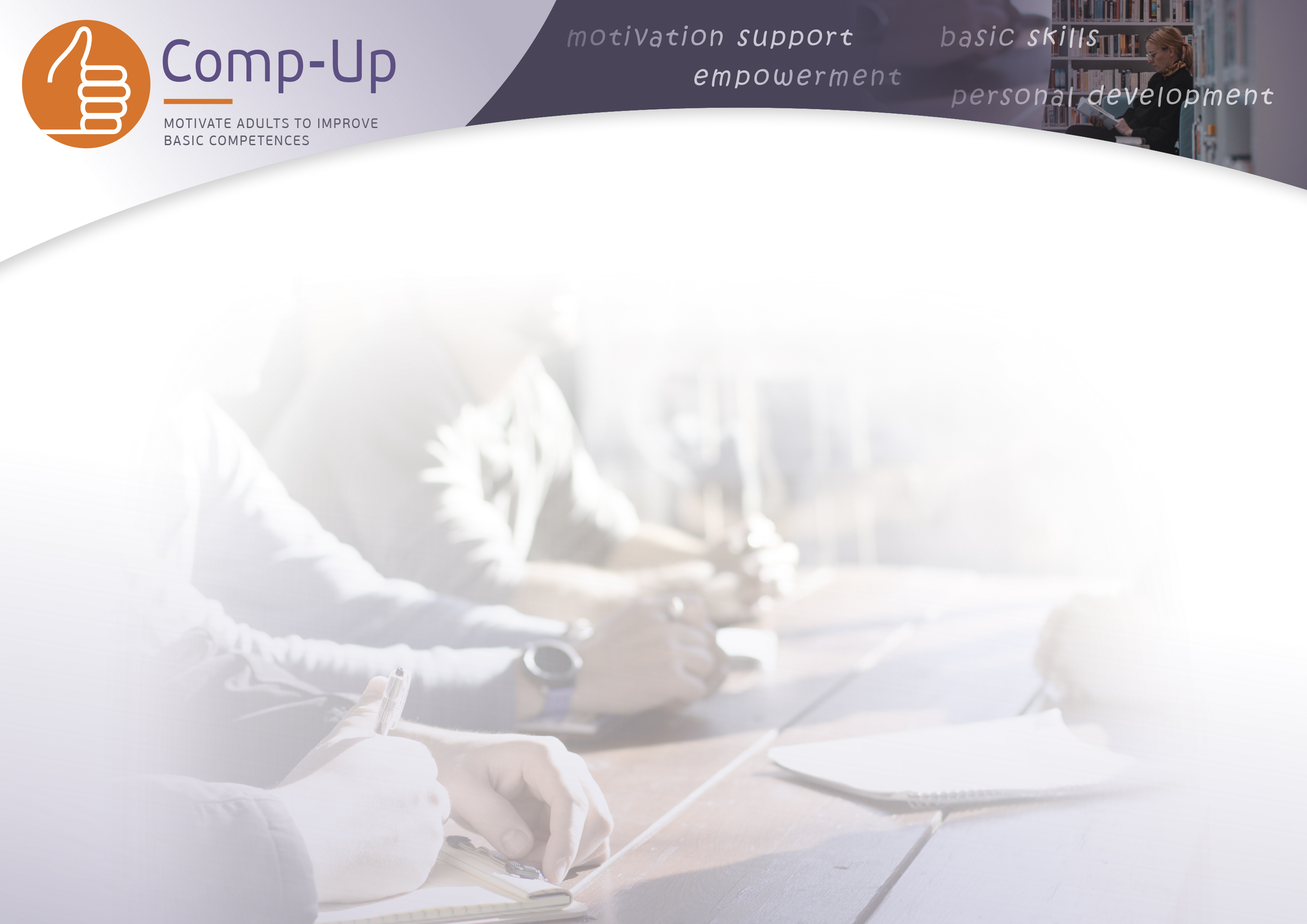 Din tur!
Berätta för eleverna: Det sista steget är att genomföra denna strategi själv, tveka inte att be om hjälp. Ni får 10 minuter på er för denna uppgift.

Försök att identifiera ett problem som du har i ditt lärande eller arbete, kanske något som du skrev ner i det senaste blocket. Försök att vara så specifik som möjligt.
B) Brainstorma lösningar

C) Utvärdera för- och nackdelar

D) Välj och gör det nästa gång du får chansen.
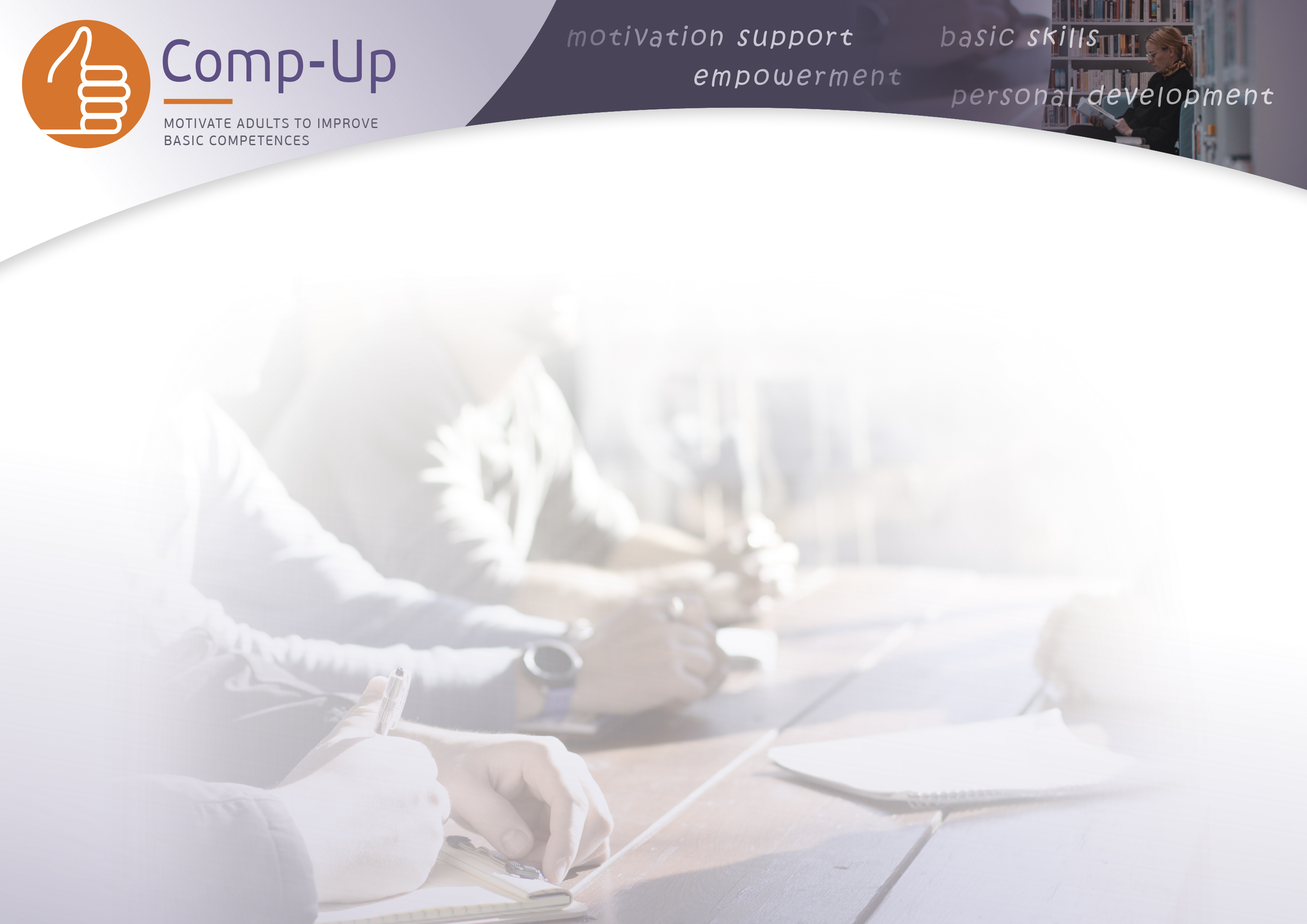 15-minutersregeln, slutet på all prokrastinering
Att arbeta med frågor och ämnen som du tycker är svåra kan kännas överväldigande och oändligt. Därför ger vi dig en snabbguide för hur du kan få dem att kännas mer hanterbara - 15-min-regeln. Den är egentligen väldigt enkel.

Om du har en uppgift som du inte riktigt ser fram emot eller som känns övermäktig. Bestäm en tid då du lovar dig själv att ägna exakt 15 minuter åt uppgiften och exakt vad du ska göra under dessa 15 minuter. När du börjar ställer du in ett alarm. När 15 minuter har gått bestämmer du dig för om du klarar ytterligare 15 minuter, förmodligen gör du det, efter ännu en uppsättning 15 minuter, upprepa, upprepa igen osv. När du bestämmer dig för att sluta är det verkligen viktigt att du bestämmer exakt när du ska ägna de kommande 15 minuterna åt uppgiften. På så sätt är nästa session alltid bokad!
Anna behövde arbeta med sina spanska verb, så hon bestämde sig för att direkt när hon kommer hem från jobbet ska hon ägna 15 minuter åt att titta på vilka verb hon misslyckades med på förra provet. Luigi, som är riktigt trött efter skolan, bestämde sig för att titta på youtube-instruktioner om hur man går från två till tre dimensioner i geometri efter middagen i 15 minuter.
15-minutersregeln är ofta riktigt användbar för att lura sig själv för att övervinna prokrastinering, kom ihåg att du aldrig anmäler dig för mer än 15 minuter, men du anmäler dig alltid för dina nästa 15 minuter! Så innan vi sammanfattar workshopen vill jag att du bestämmer dig för när du ska spendera de kommande 15 minuterna.
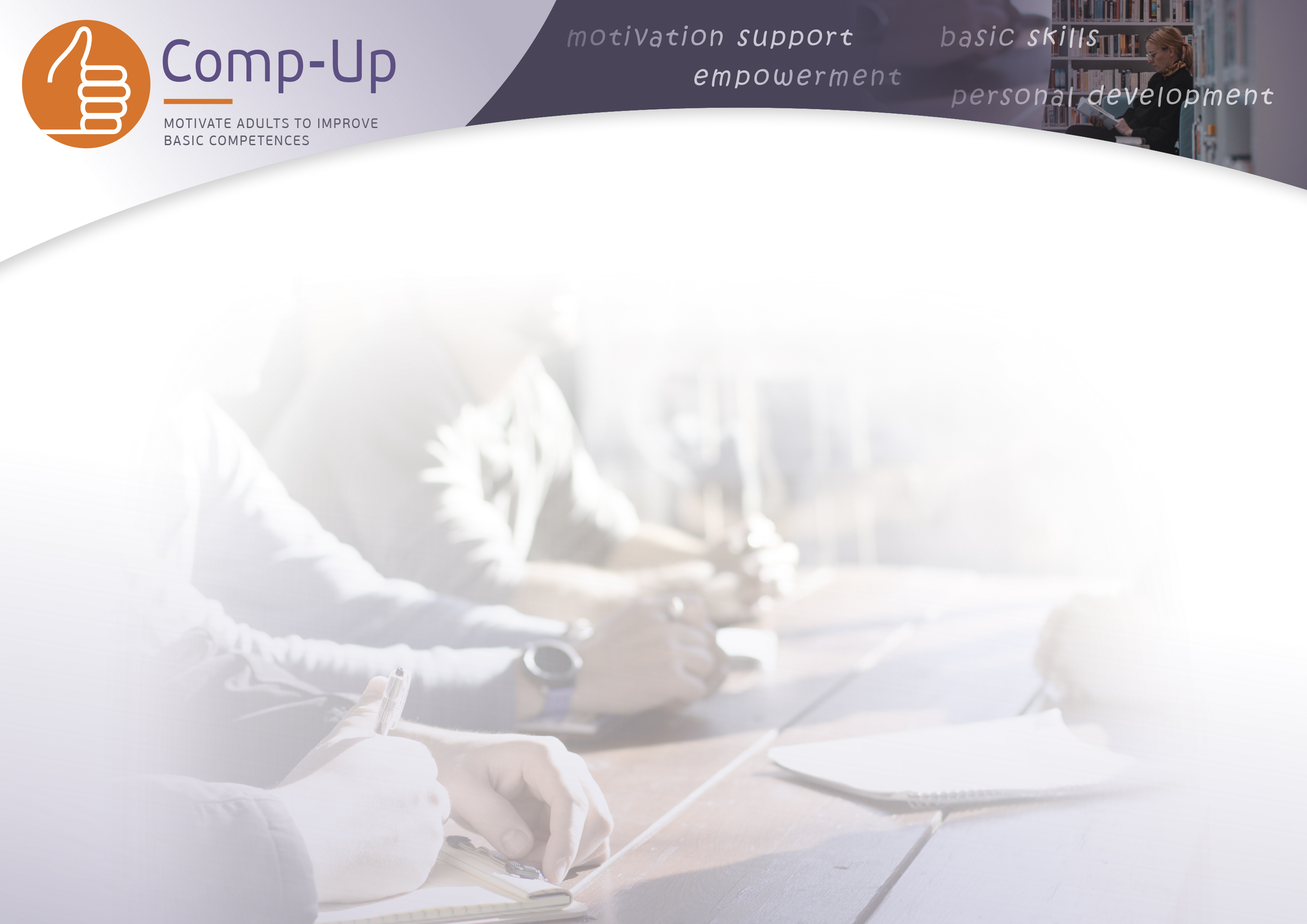 Summera
I dag har vi gått igenom ett antal sätt att bryta barriärer med hjälp av Anna och Luigi: fråga varför, föreställa sig framgång, vända på rädslor, problemlösning och 15-minutersregeln. Förhoppningsvis kommer dessa övningar att tjäna dig väl i dina framtida studier och i livet. Dessa färdigheter kommer inte att ta bort alla svårigheter från ditt liv och dina studier, snarare gör de dem lättare att övervinna. Den sista övningen går ut på att du ska skriva ner när du tror att du kommer att ha användning för dessa olika färdigheter och om du kommer att använda dem inom den närmaste framtiden. Be eleverna om exempel och avsluta sedan workshopen.